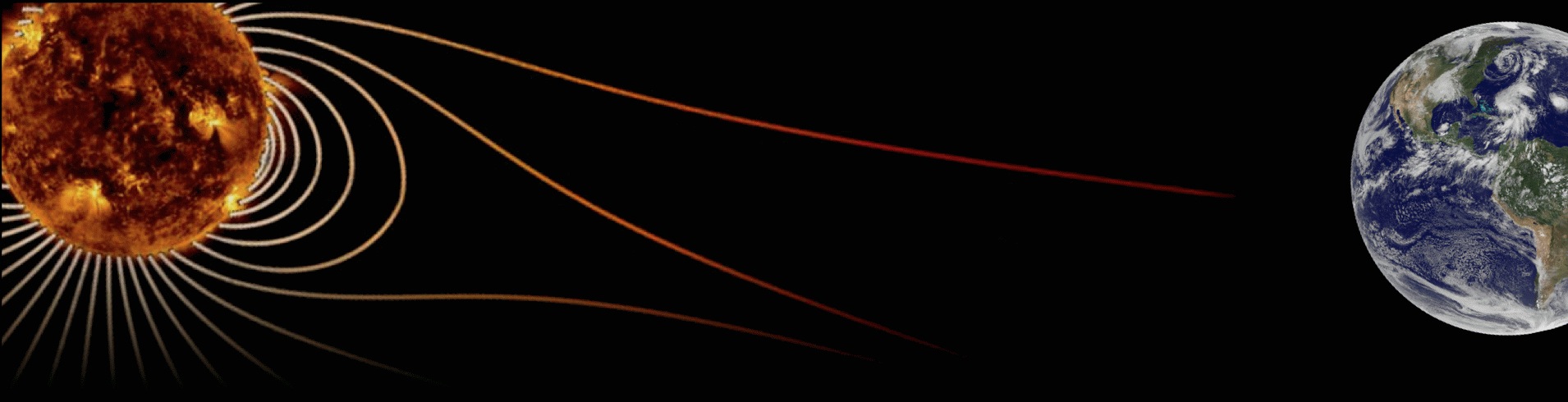 Hale COLLAGE (CU ASTR-7500)
“Topics in Solar Observation Techniques”
Spring 2016,  Part 1 of 3:  Off-limb coronagraphy & spectroscopy
Lecturer:  Prof. Steven R. Cranmer
APS Dept., CU Boulder
steven.cranmer@colorado.edu
http://lasp.colorado.edu/~cranmer/
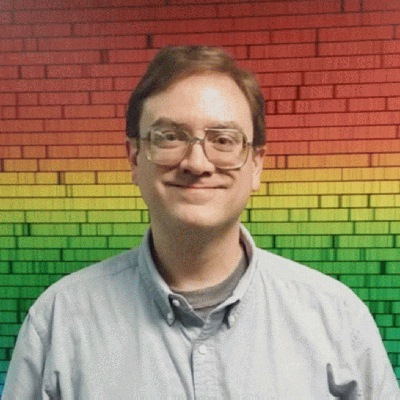 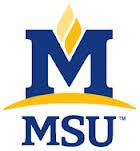 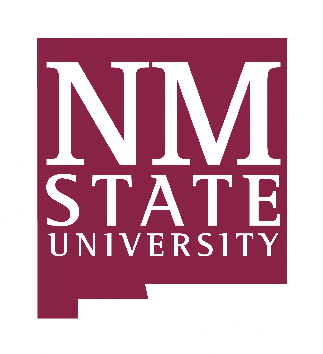 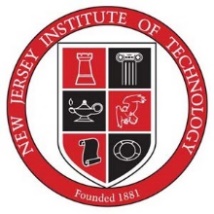 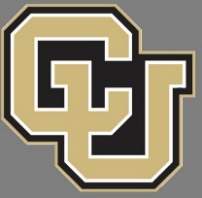 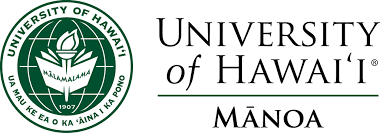 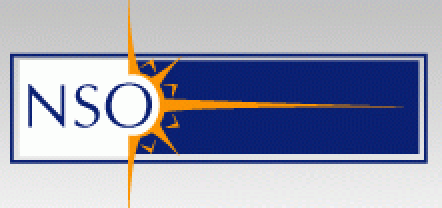 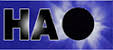 Lecture 10:
Scattering lines:  diagnostics & results
Brief overview
Goals of Lecture 10:
   
Understand lines dominated by radiative/scattering processes.
Discuss line profile shapes:  sensitive to motions along line of sight.
In the low-density outer corona…
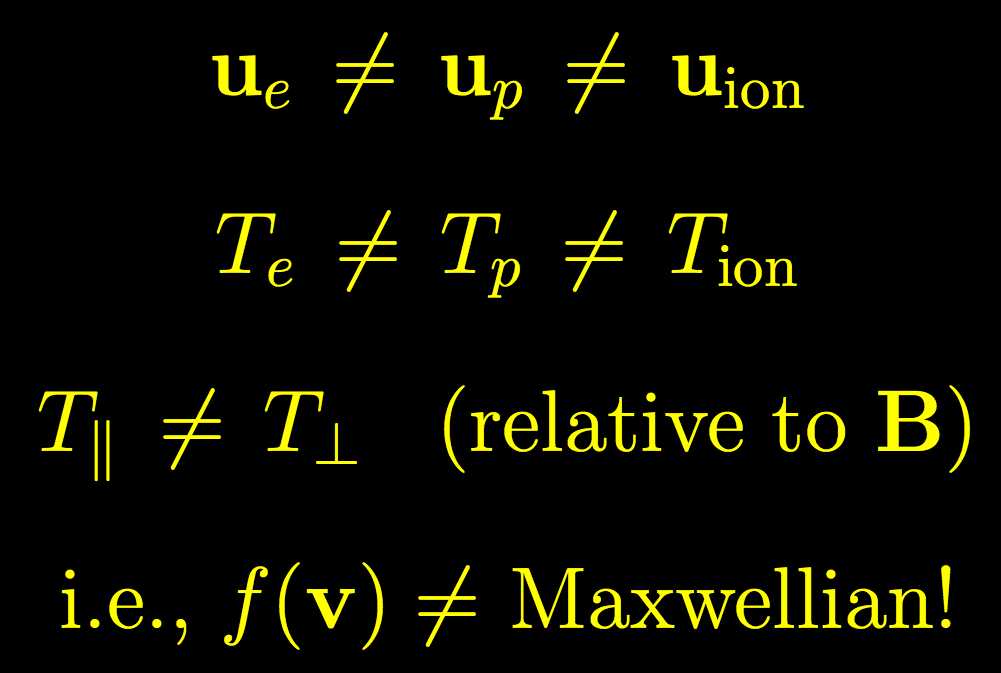 Emission line formation
In the ~high density inner corona, collisional lines have:
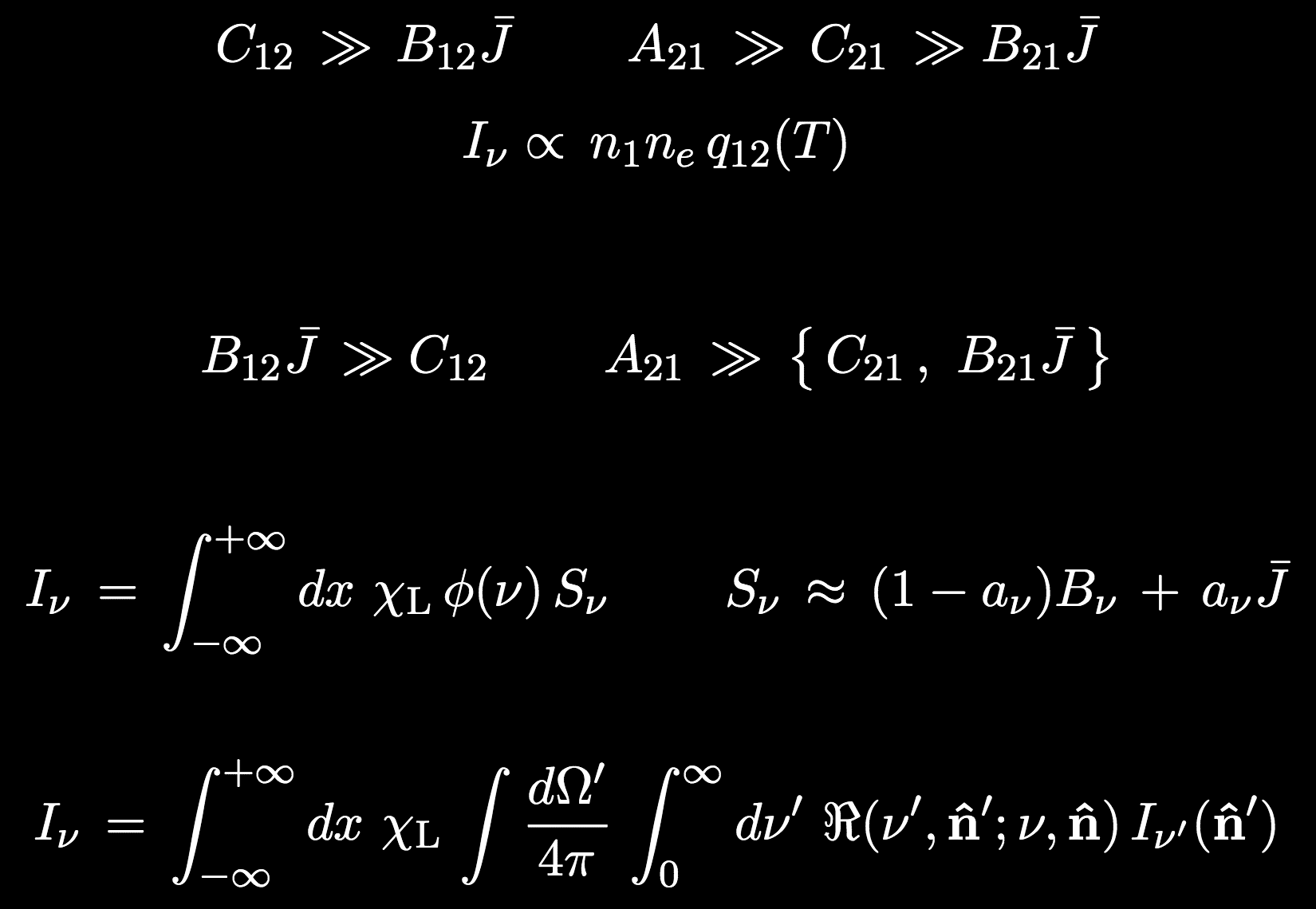 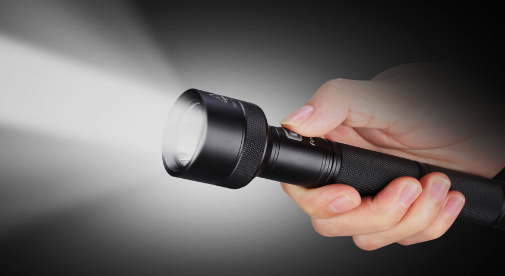 However, for some strong resonance lines formed on the solar disk, the disk photons “shine” on atoms in the extended corona & excite the line via scattering:
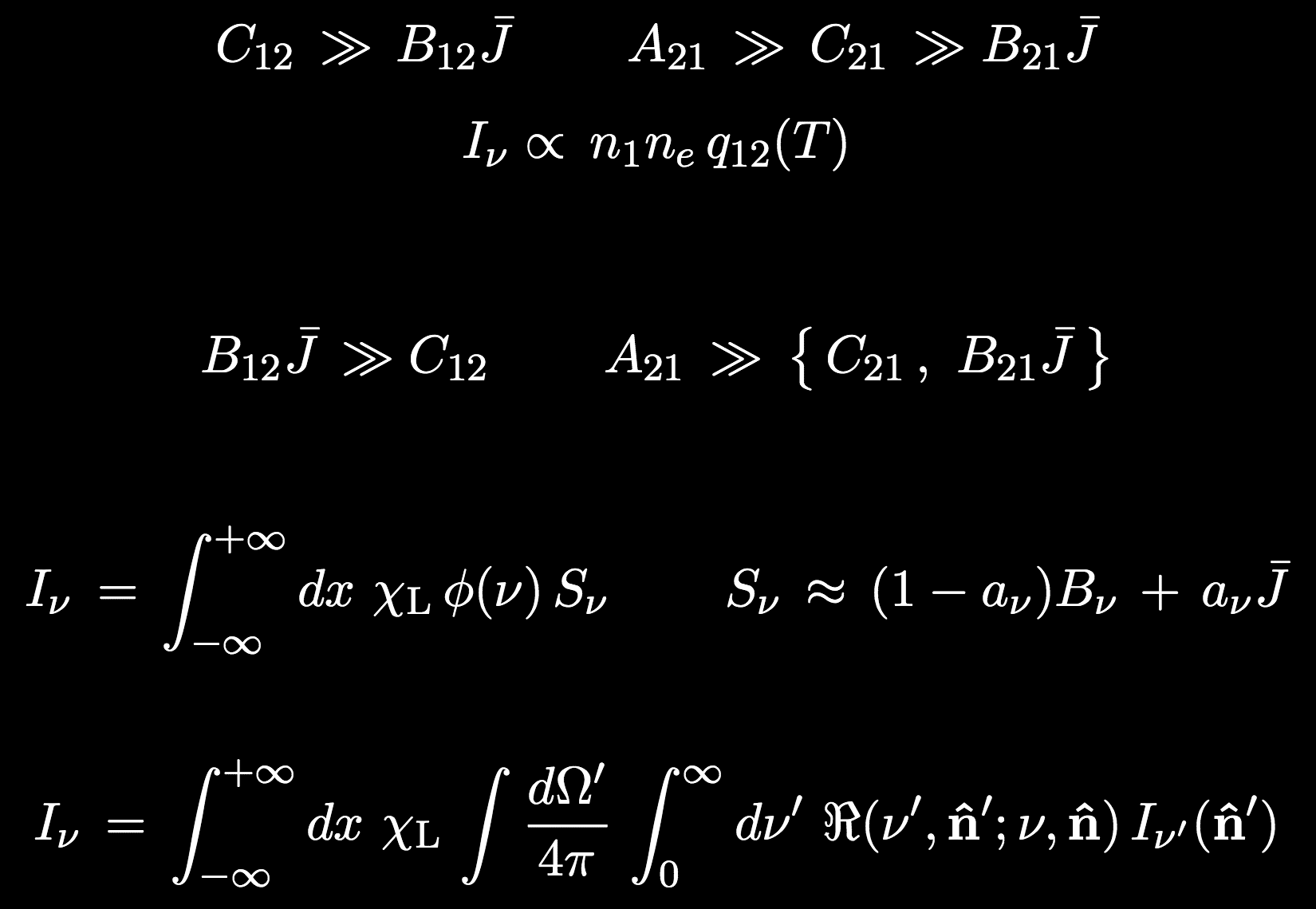 Because the detailed balance no longer depends on the C12 rate, line intensity ends up being proportional to n1 , not n1ne
Example:    Fe IX 17.1 nm
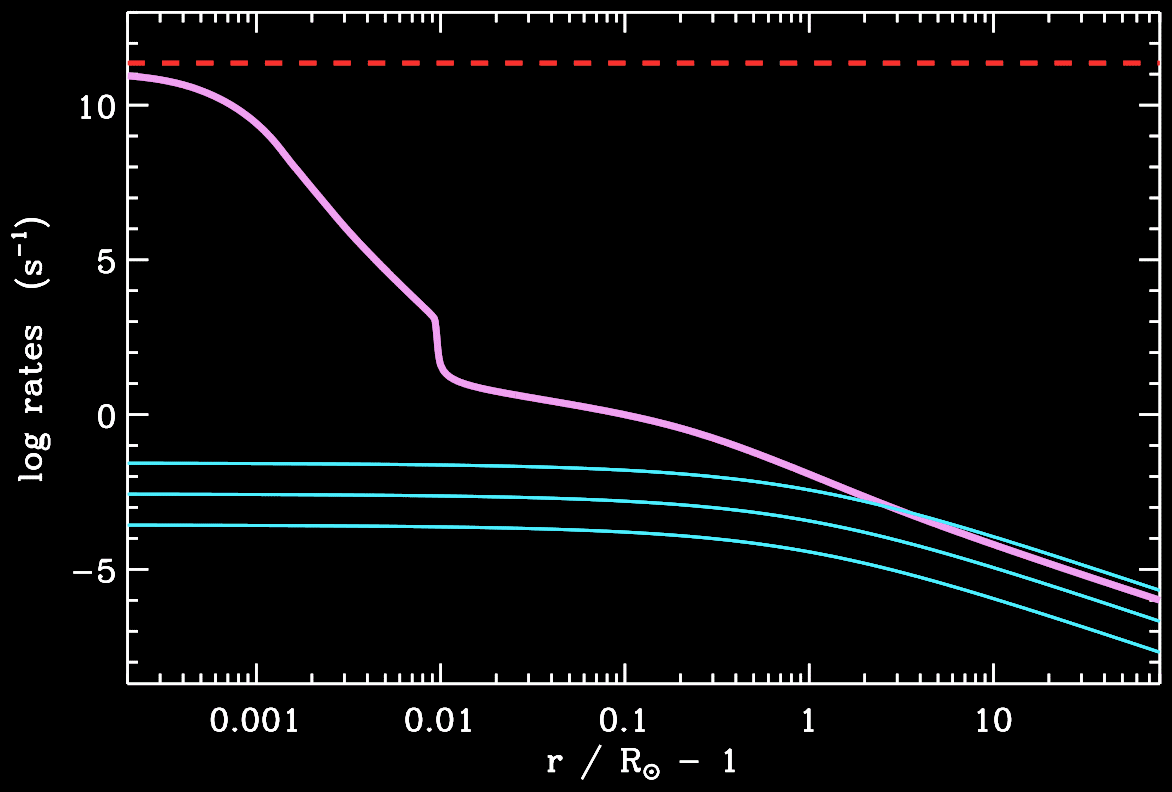 A21
C21
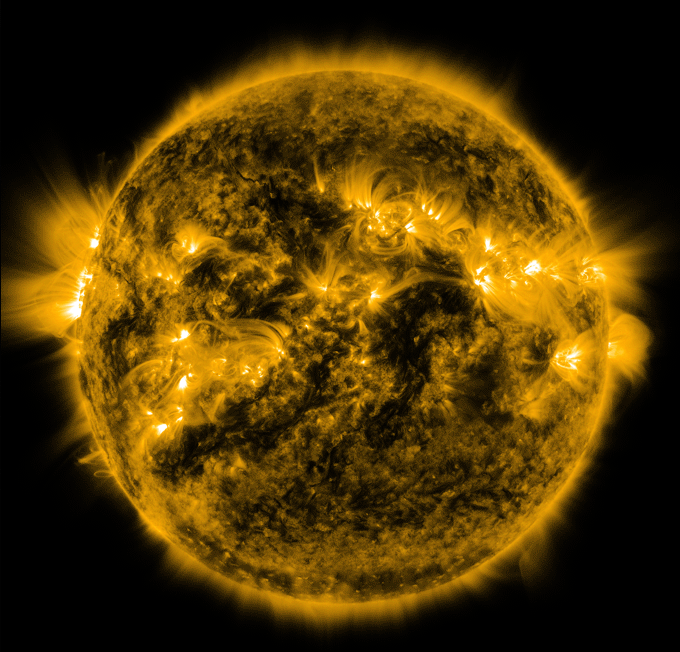 B21 J
Example:    H I Lyman α 121.6 nm
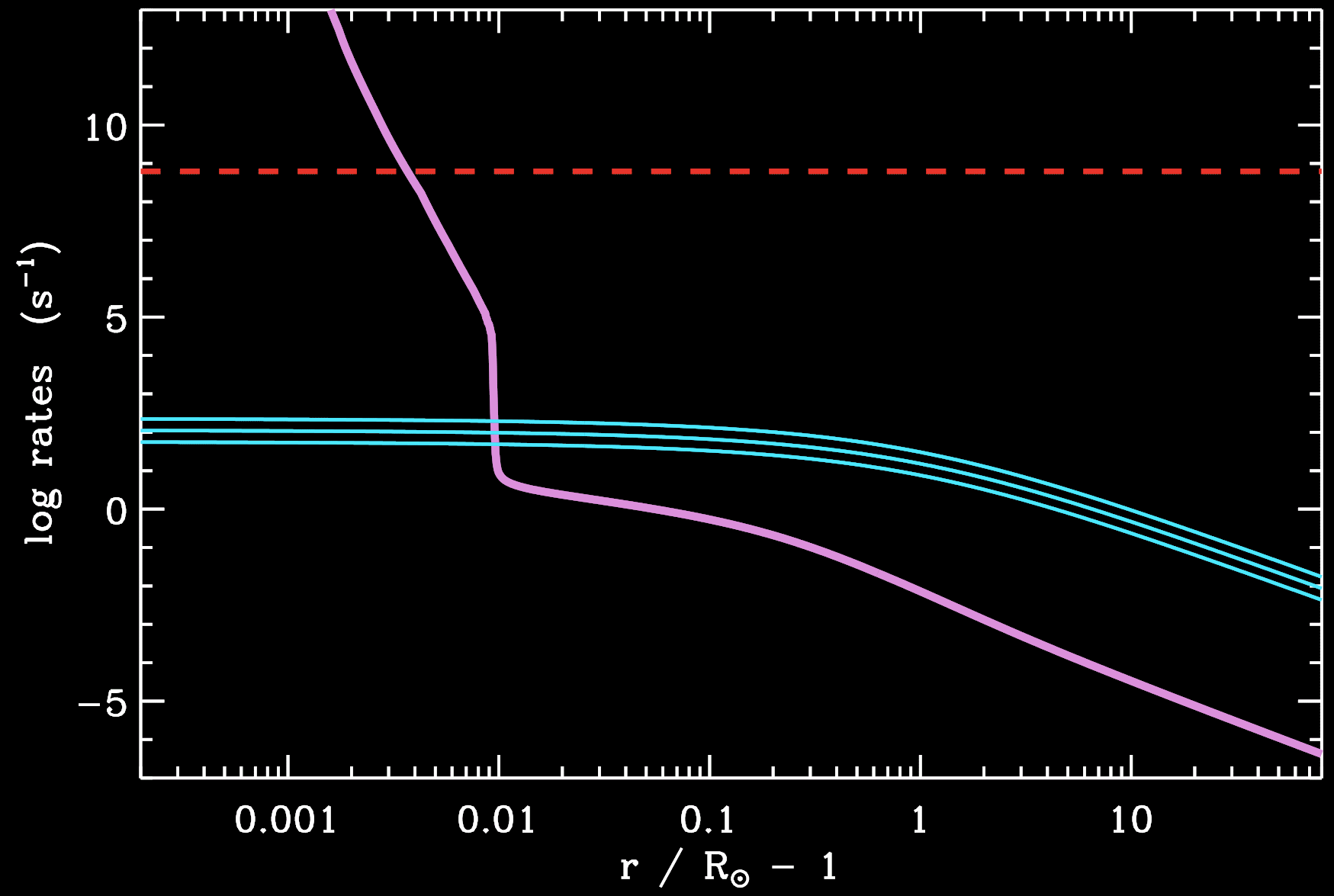 A21
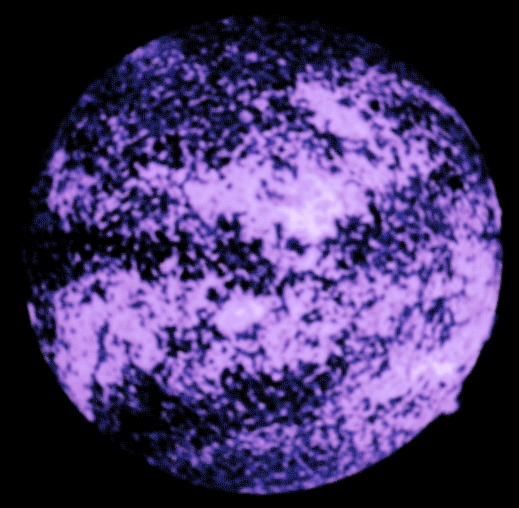 C21
B21 J
Scattering line formation
Recall…
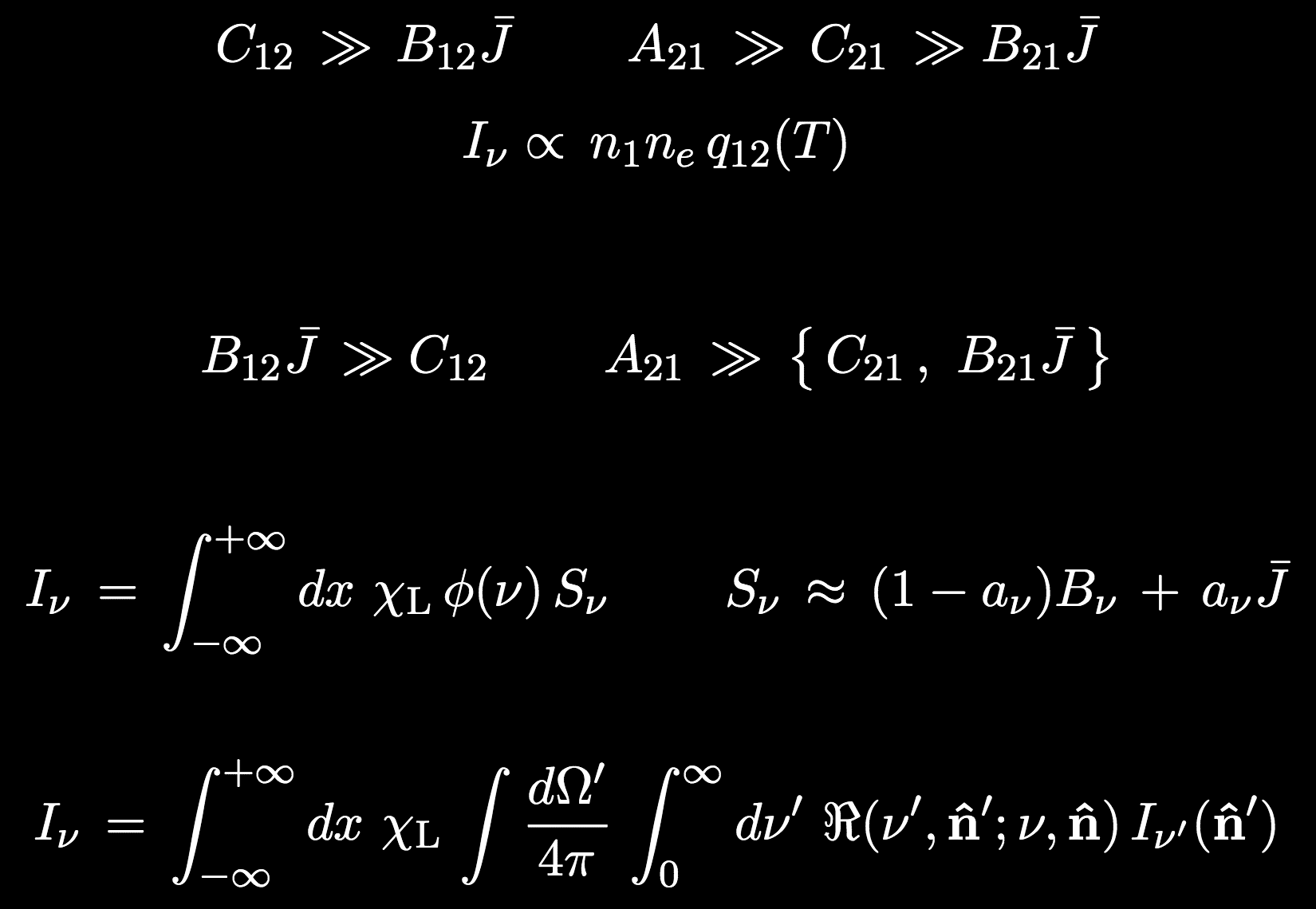 For scattering lines, aν ≈ 1, but coherent isotropic scattering is too simple…
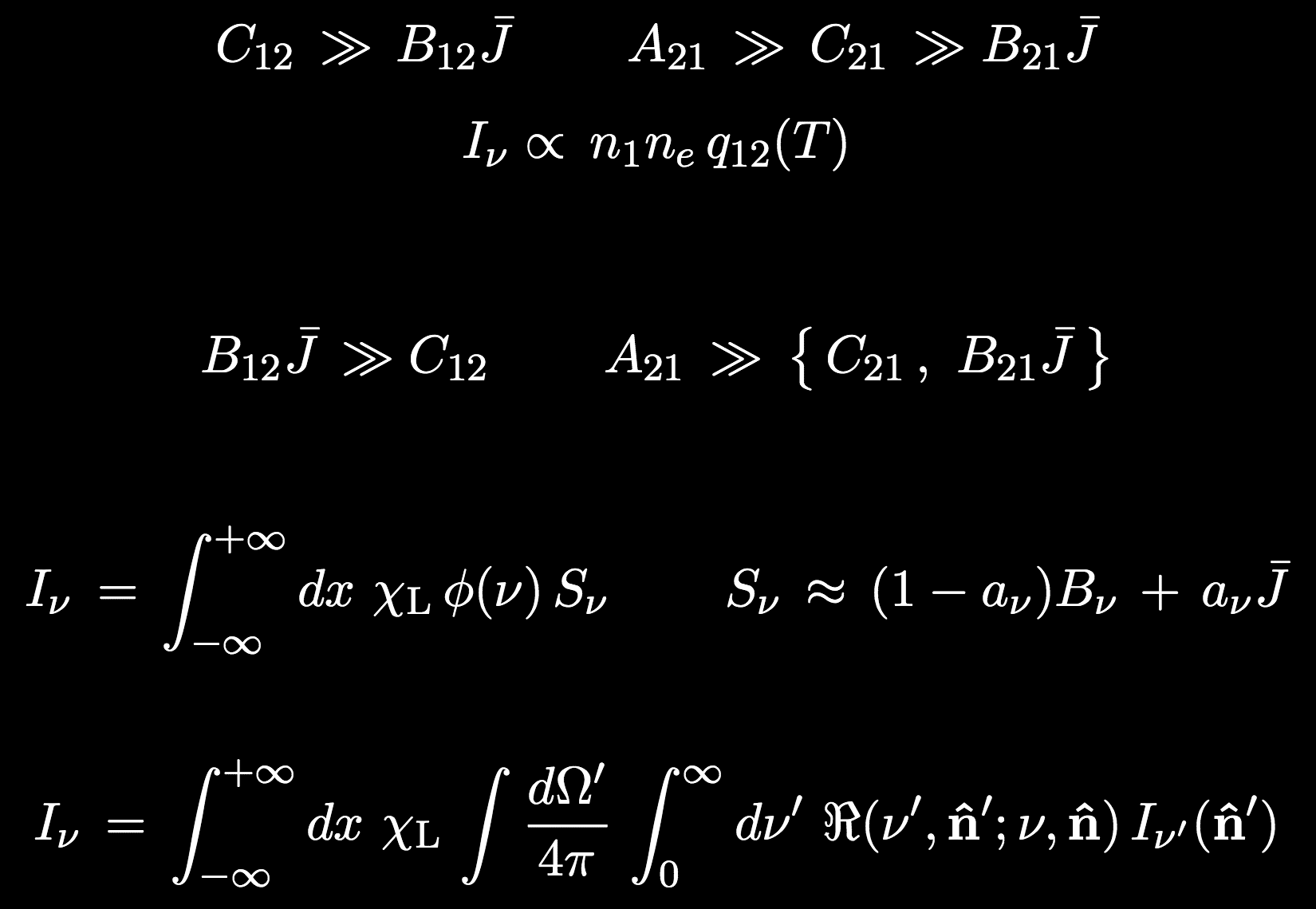 redistribution function
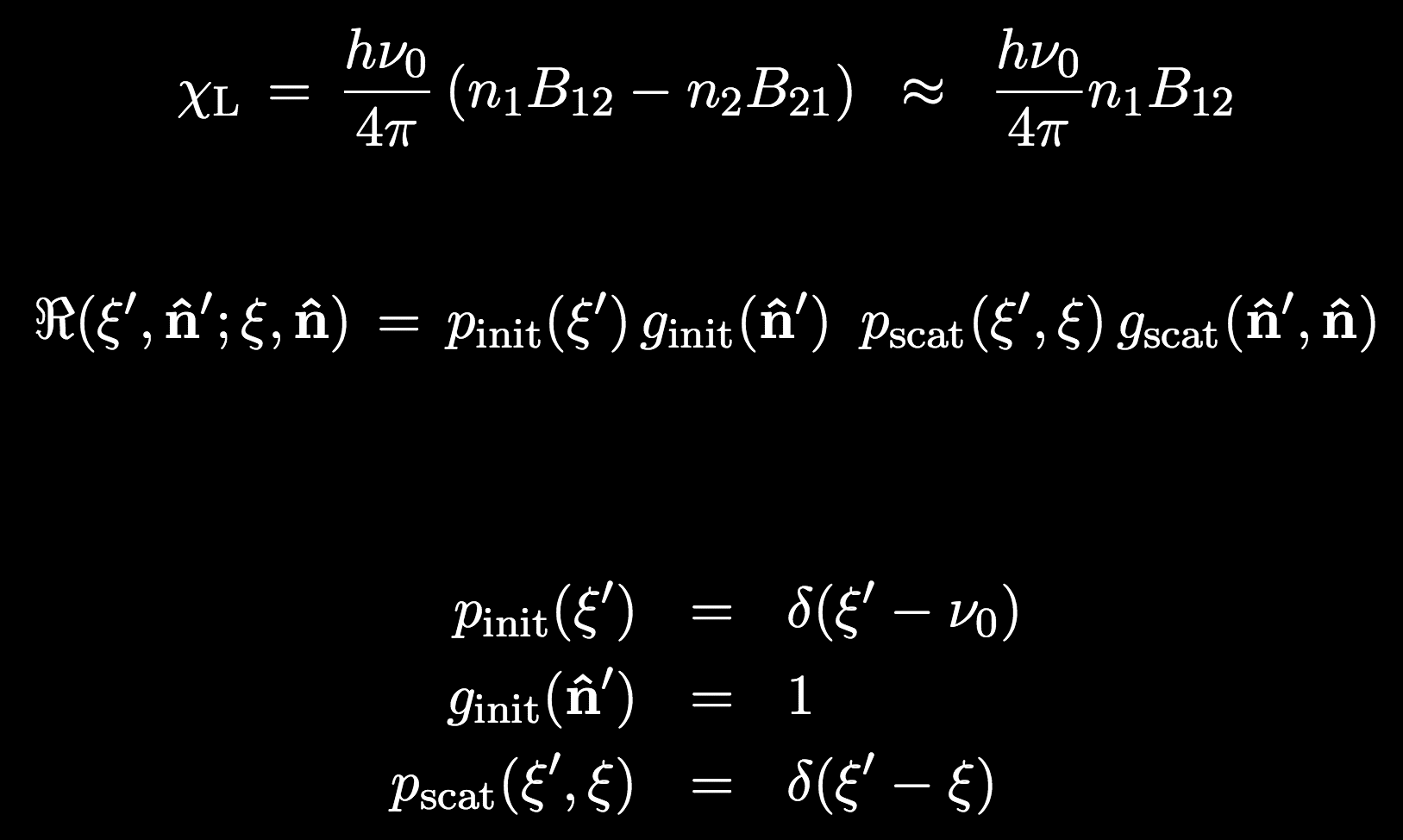 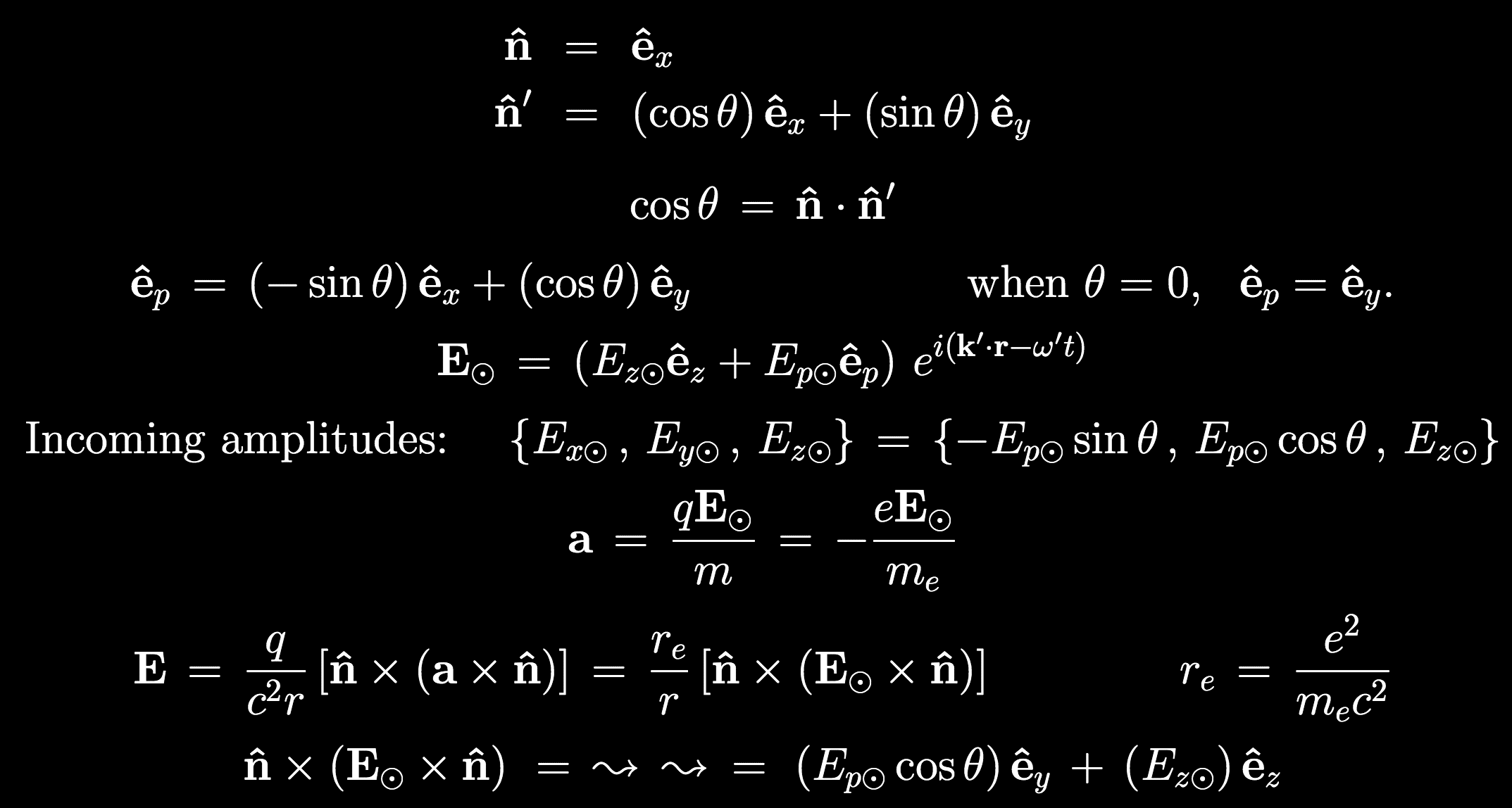 Down the redistribution rabbit-hole
Write frequencies in atom’s rest frame as ξ′ (absorbed) and ξ (re-emitted).
Assume probabilities of absorption & re-emission are independent, and alsoassume the frequency & angle dependences are independent of one another:
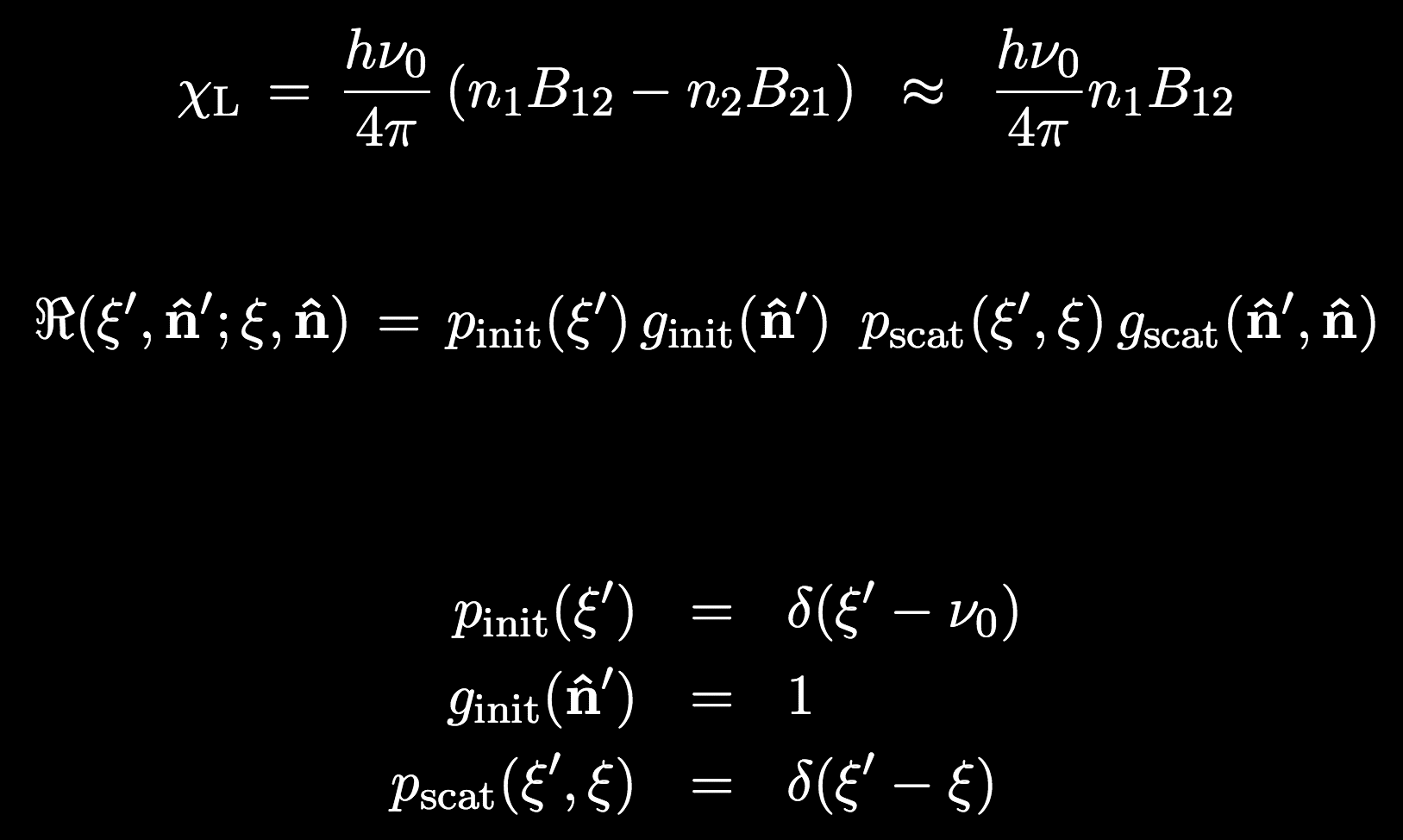 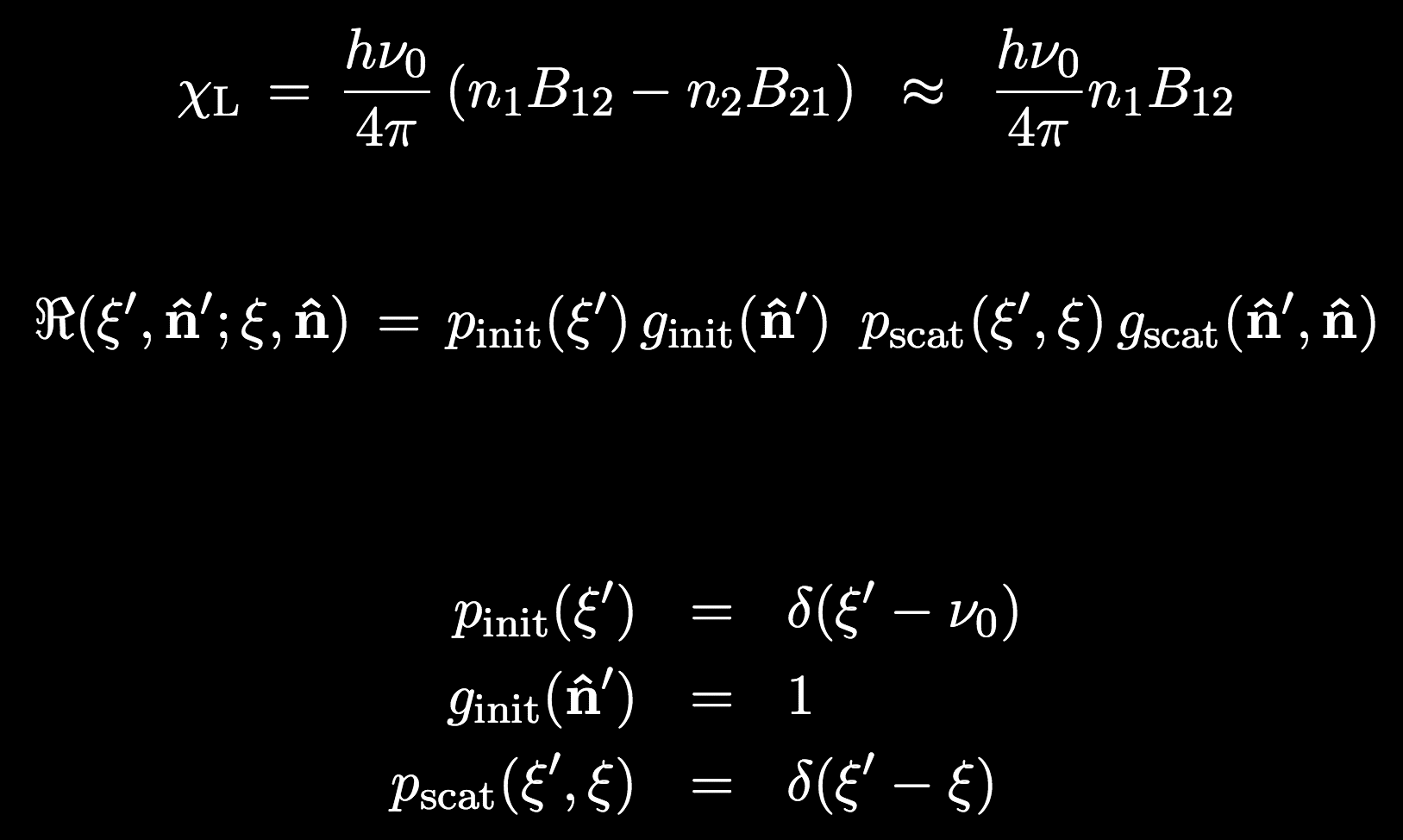 transition is ideally “sharp”
atom doesn’t care where photon came from
scattering is coherent (in atom’s frame!)
Hummer’s Case I:
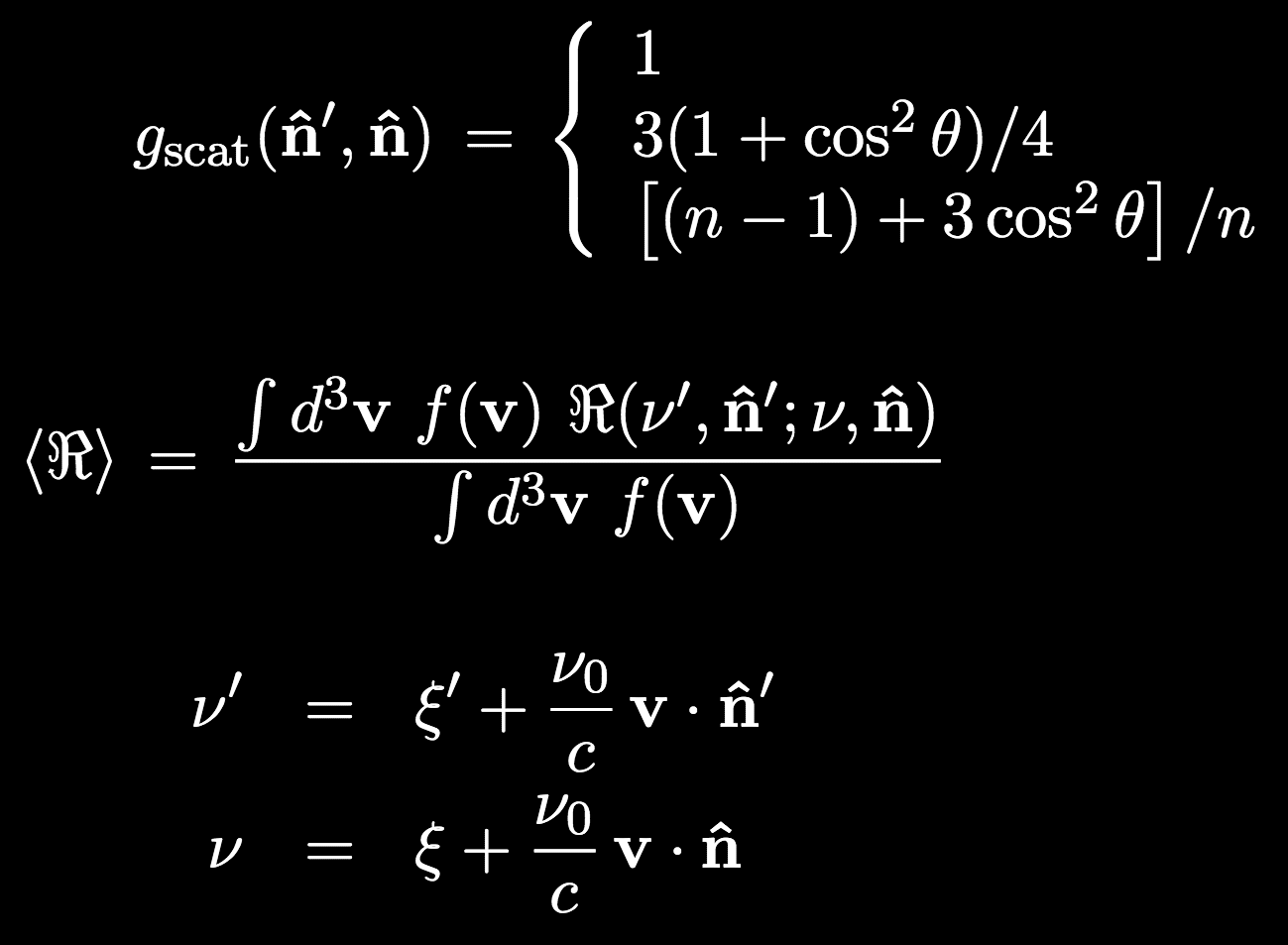 isotropic
Thomson or Rayleigh
other orbitals (n=4, 8, 12)
Down the redistribution rabbit-hole
Write frequencies in atom’s rest frame as ξ′ (absorbed) and ξ (re-emitted).
Assume probabilities of absorption & re-emission are independent, and alsoassume the frequency & angle dependences are independent of one another:
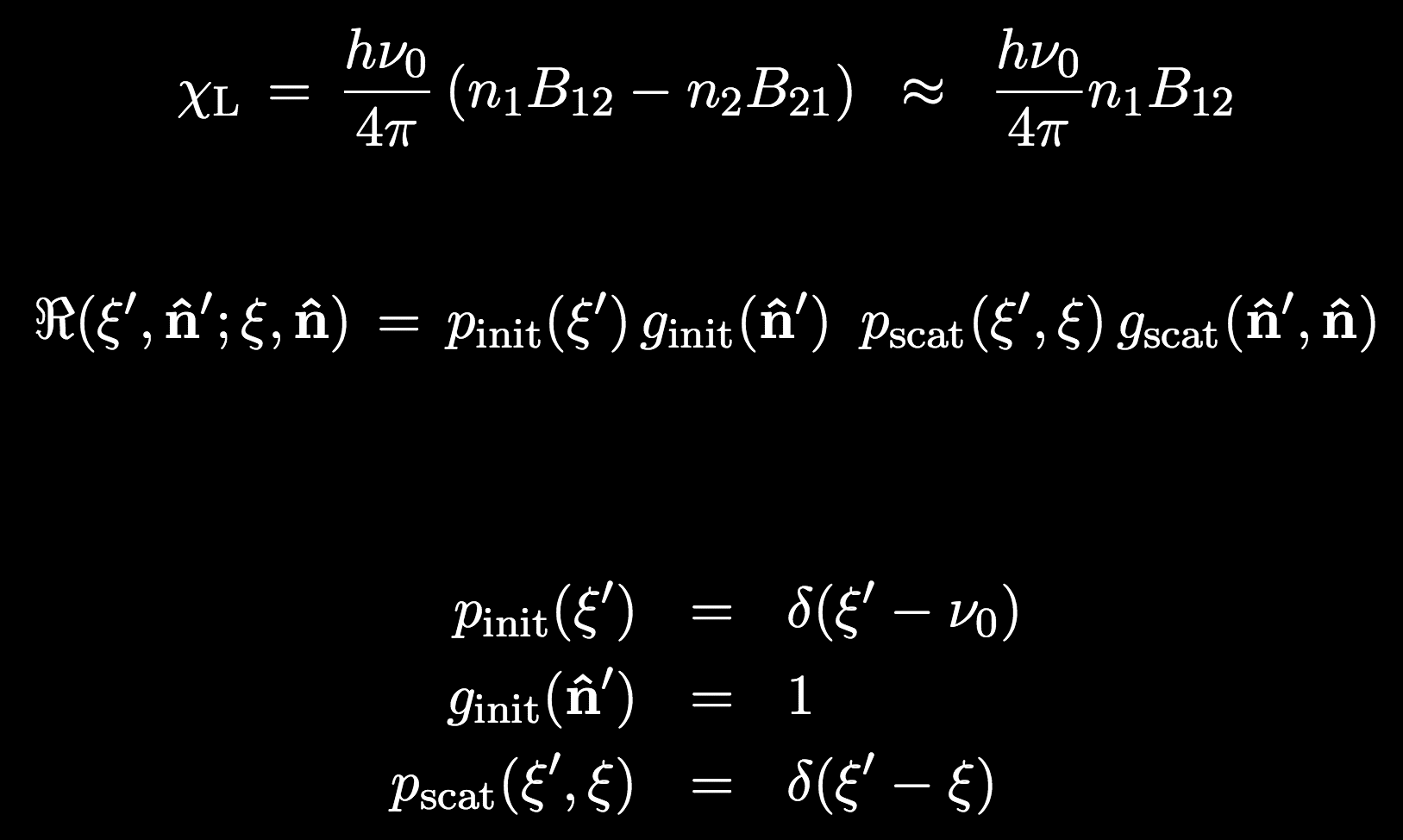 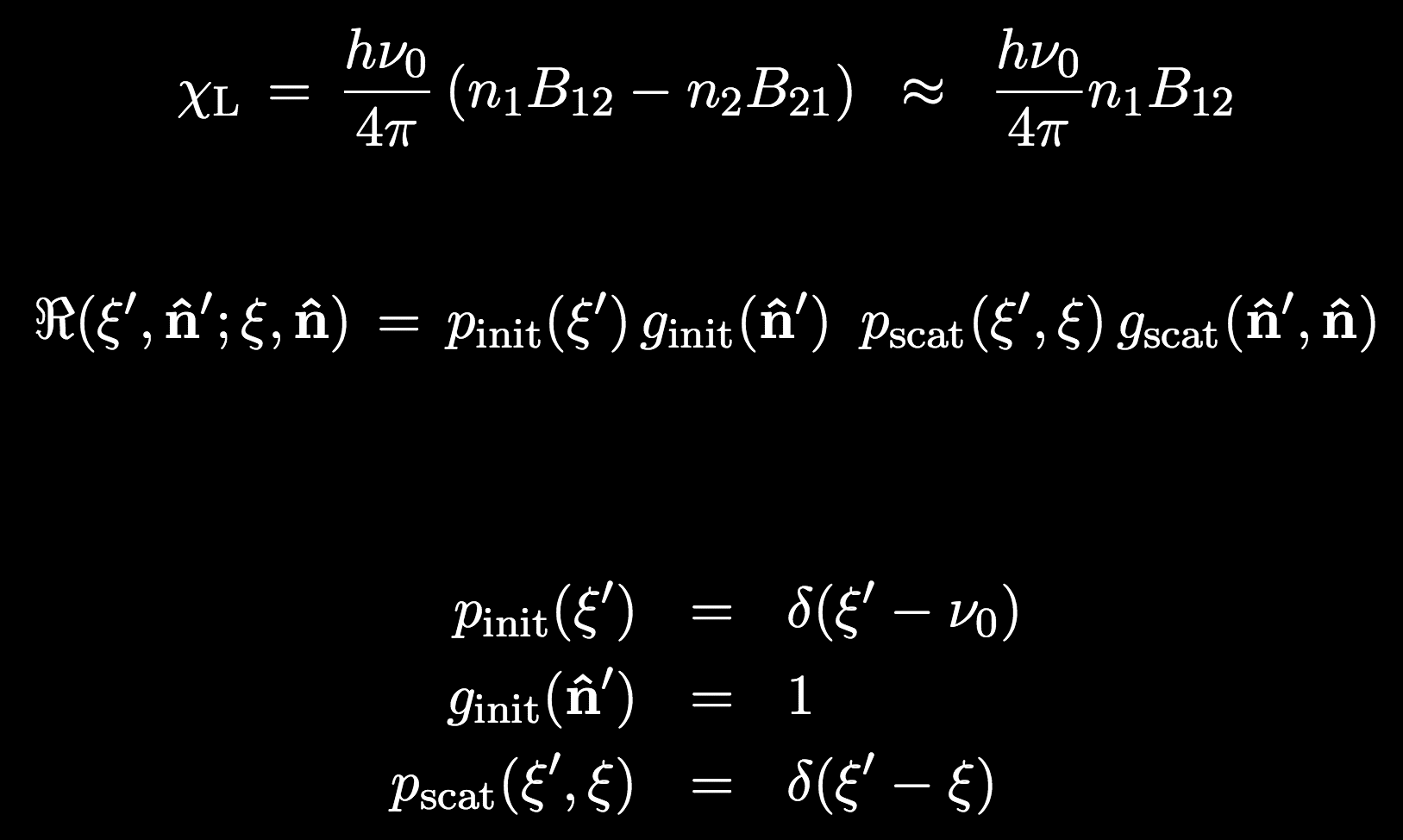 transition is ideally “sharp”
atom doesn’t care where photon came from
scattering is coherent (in atom’s frame!)
Hummer’s Case I:
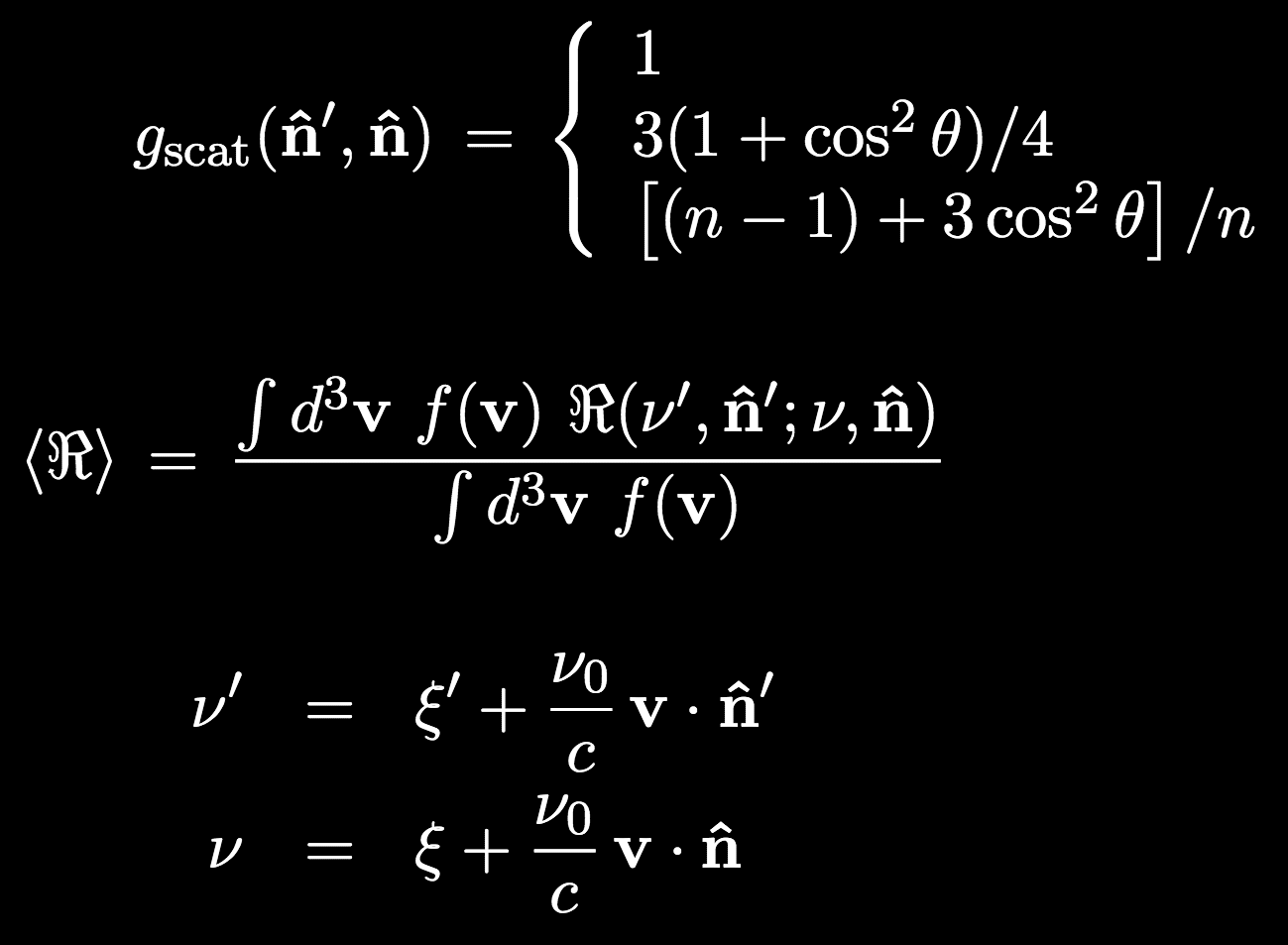 isotropic
Thomson or Rayleigh
other orbitals (n=4, 8, 12)
Down the redistribution rabbit-hole
Write frequencies in atom’s rest frame as ξ′ (absorbed) and ξ (re-emitted).
Assume probabilities of absorption & re-emission are independent, and alsoassume the frequency & angle dependences are independent of one another:
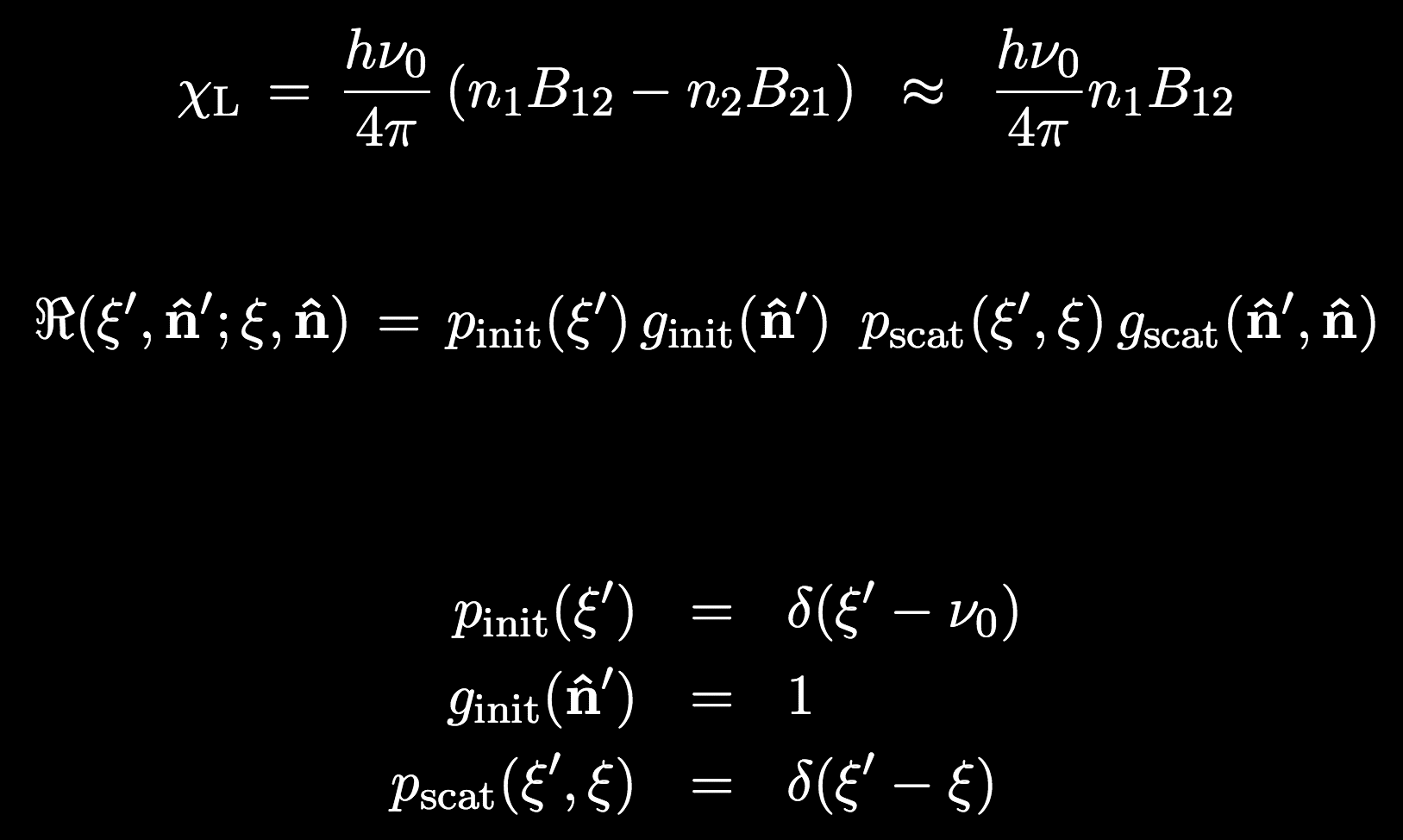 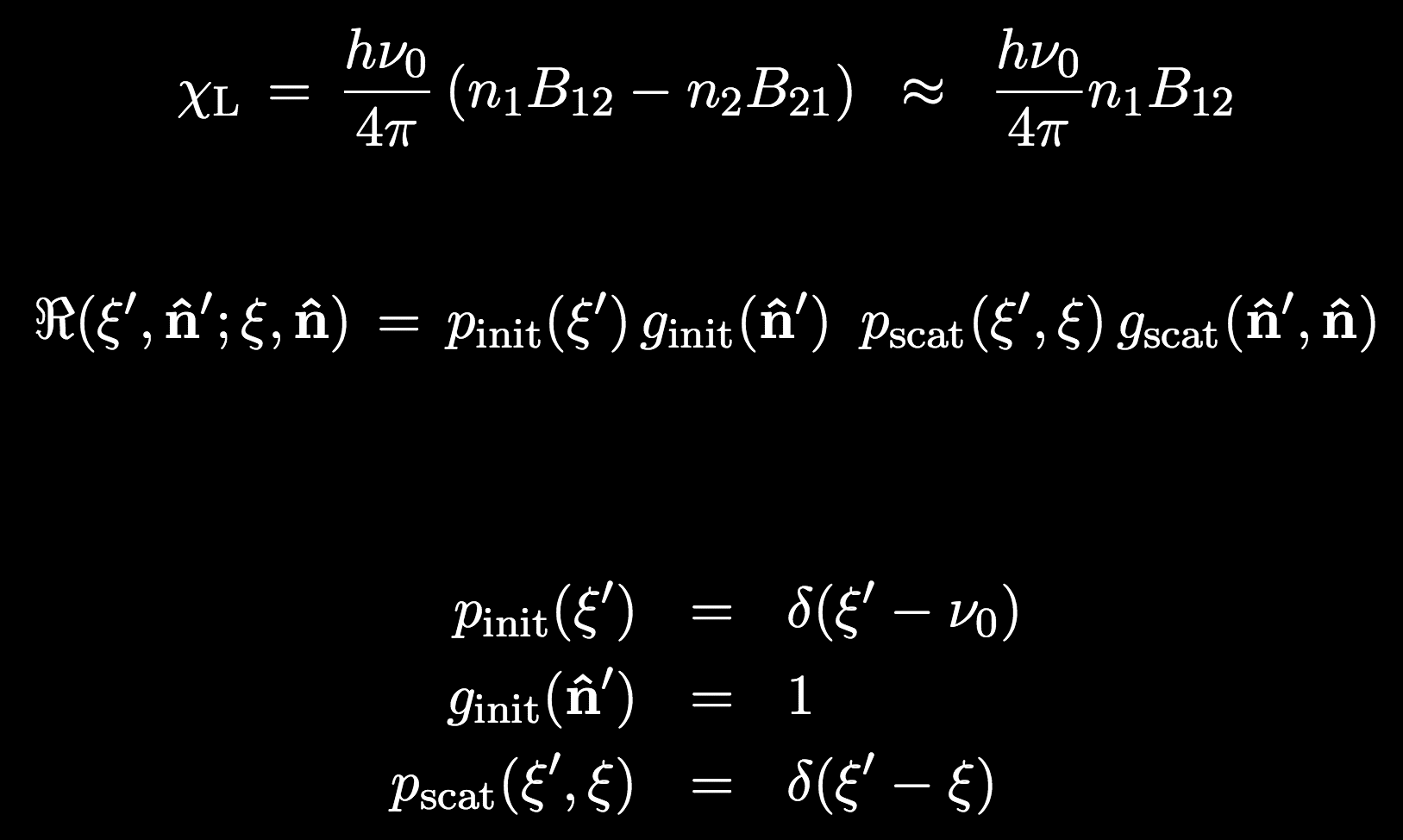 transition is ideally “sharp”
atom doesn’t care where photon came from
scattering is coherent (in atom’s frame!)
Hummer’s Case I:
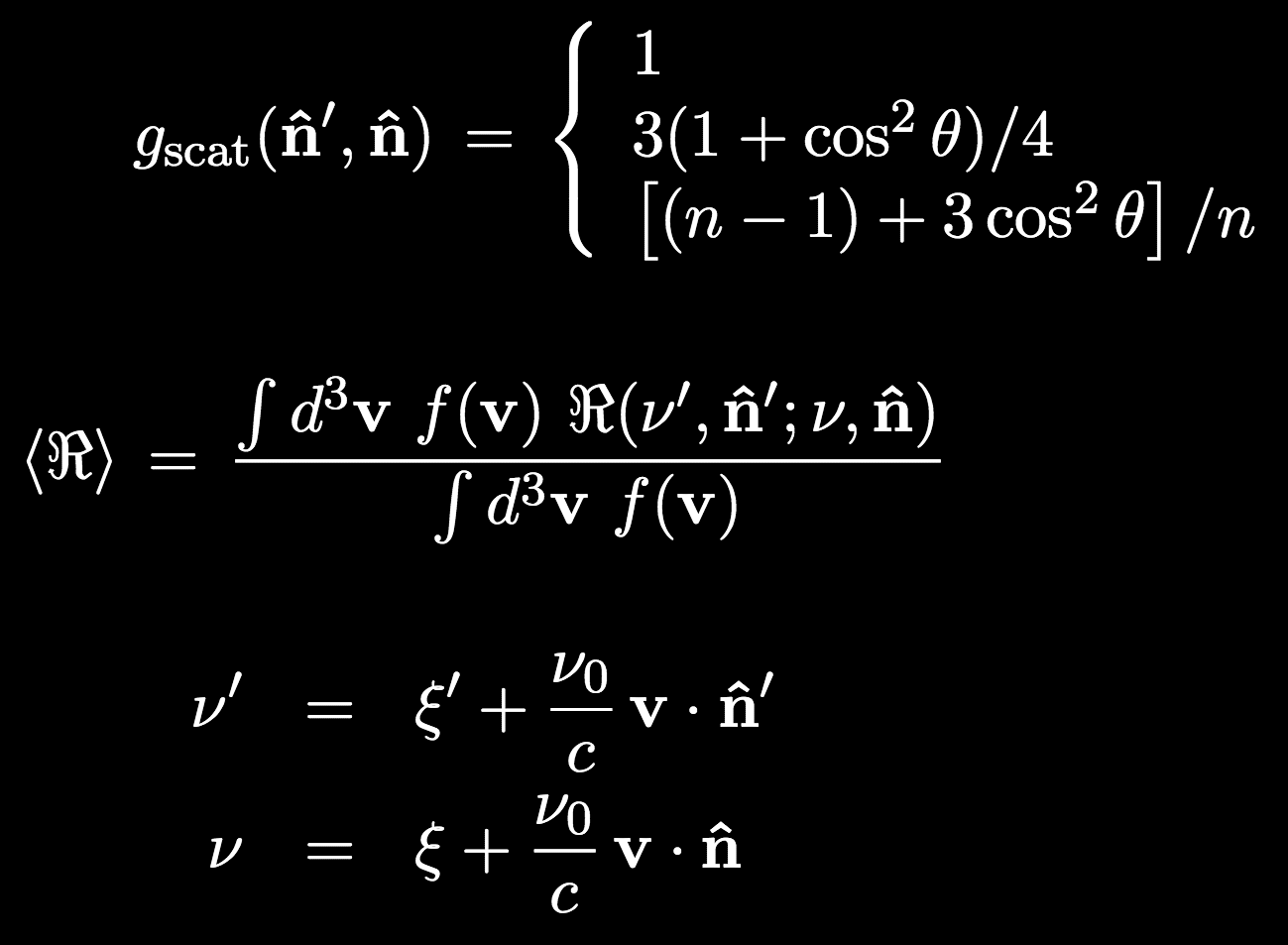 isotropic
Thomson or Rayleigh
other orbitals (n=4, 8, 12)
Down the redistribution rabbit-hole
Write frequencies in atom’s rest frame as ξ′ (absorbed) and ξ (re-emitted).
Assume probabilities of absorption & re-emission are independent, and alsoassume the frequency & angle dependences are independent of one another:
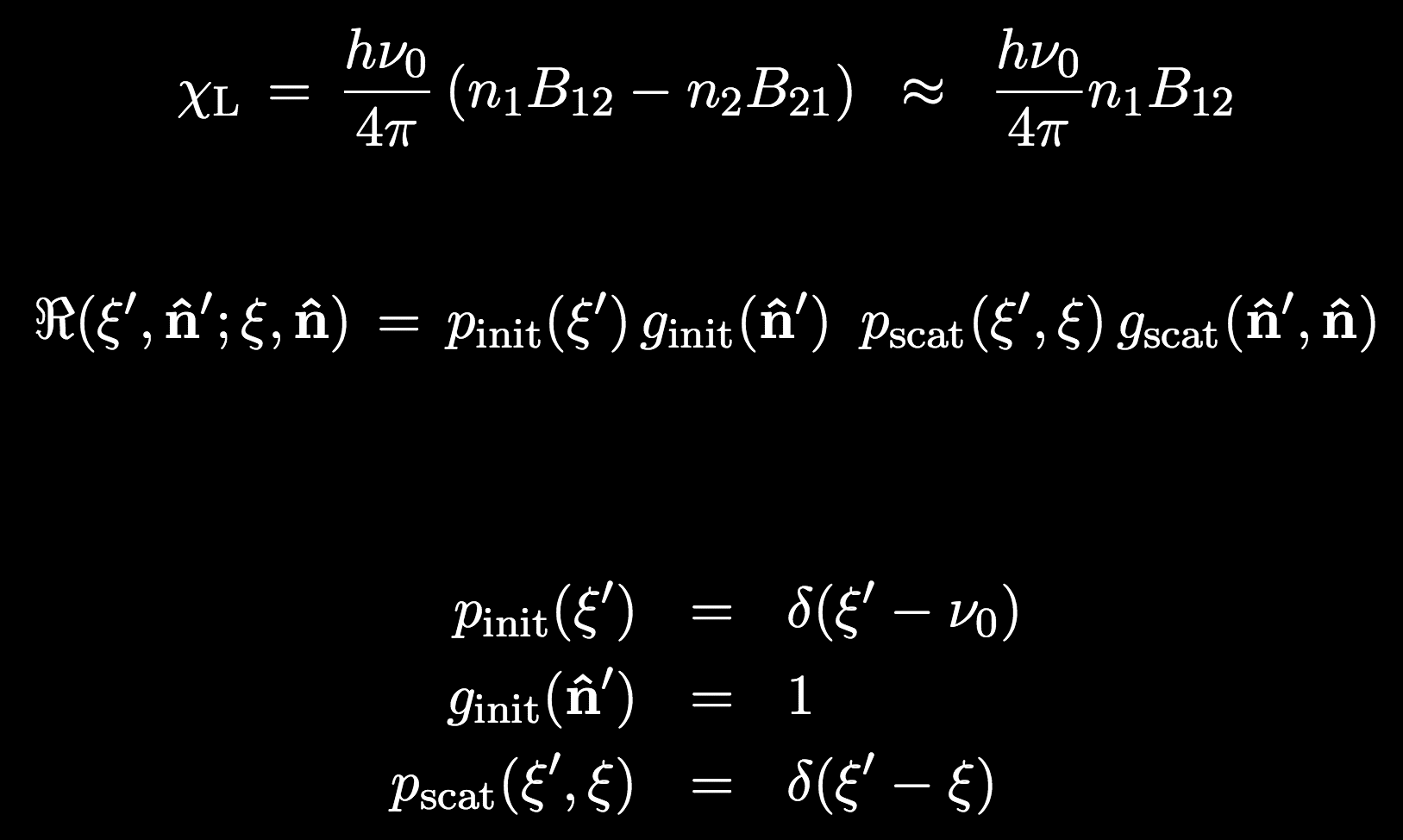 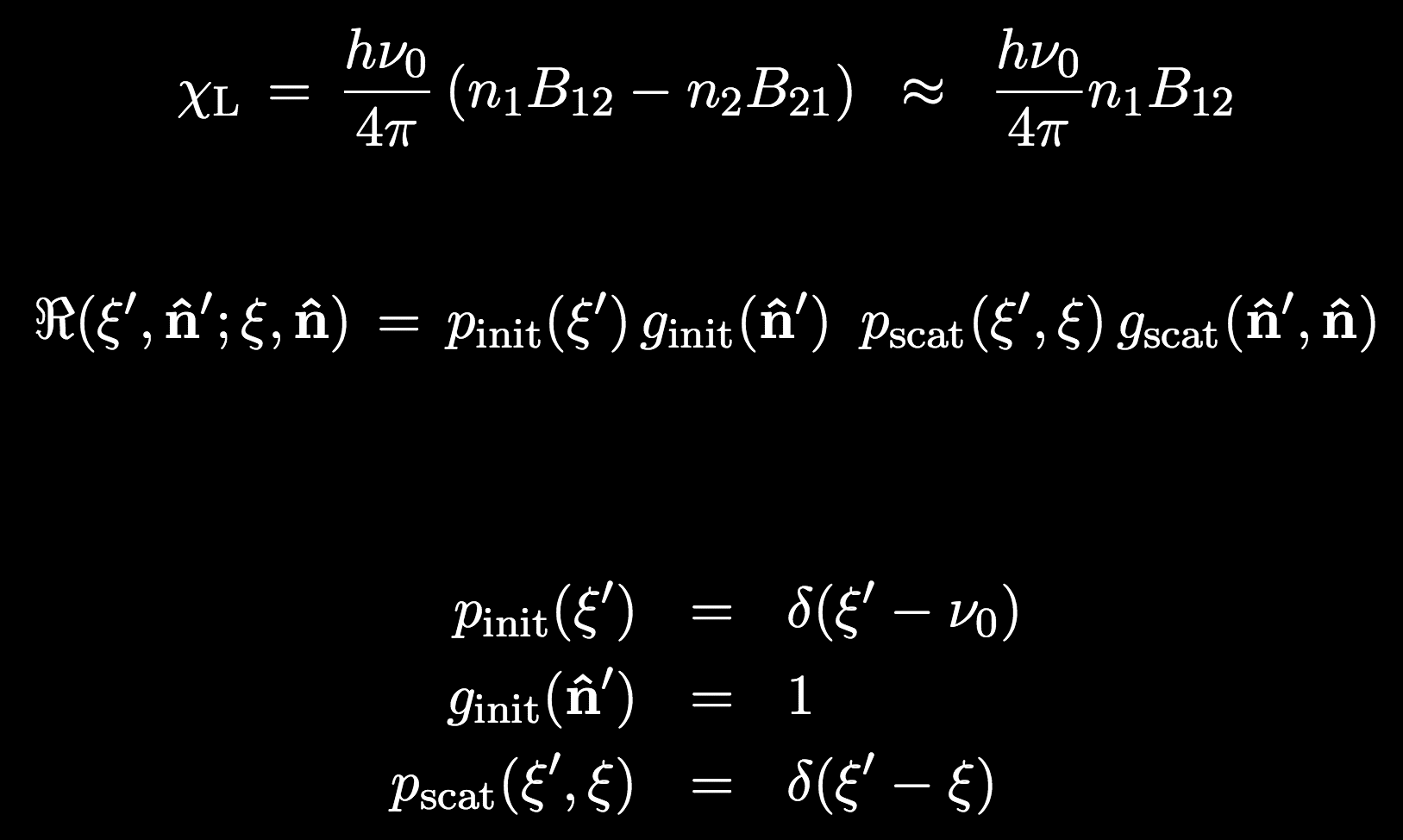 transition is ideally “sharp”
atom doesn’t care where photon came from
scattering is coherent (in atom’s frame!)
Hummer’s Case I:
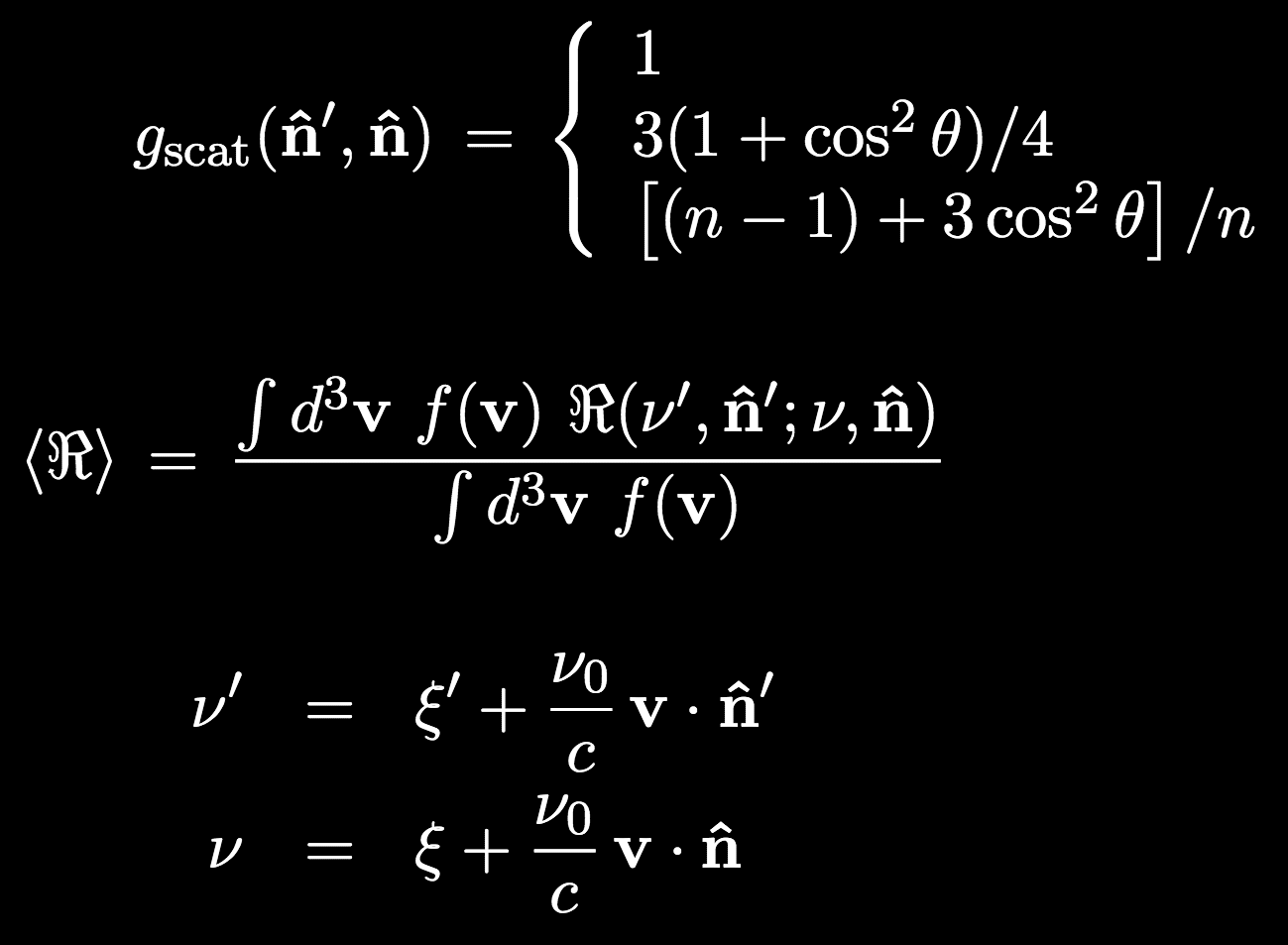 isotropic
Thomson or Rayleigh
other orbitals (n=4, 8, 12)
Redistribution in observer’s frame
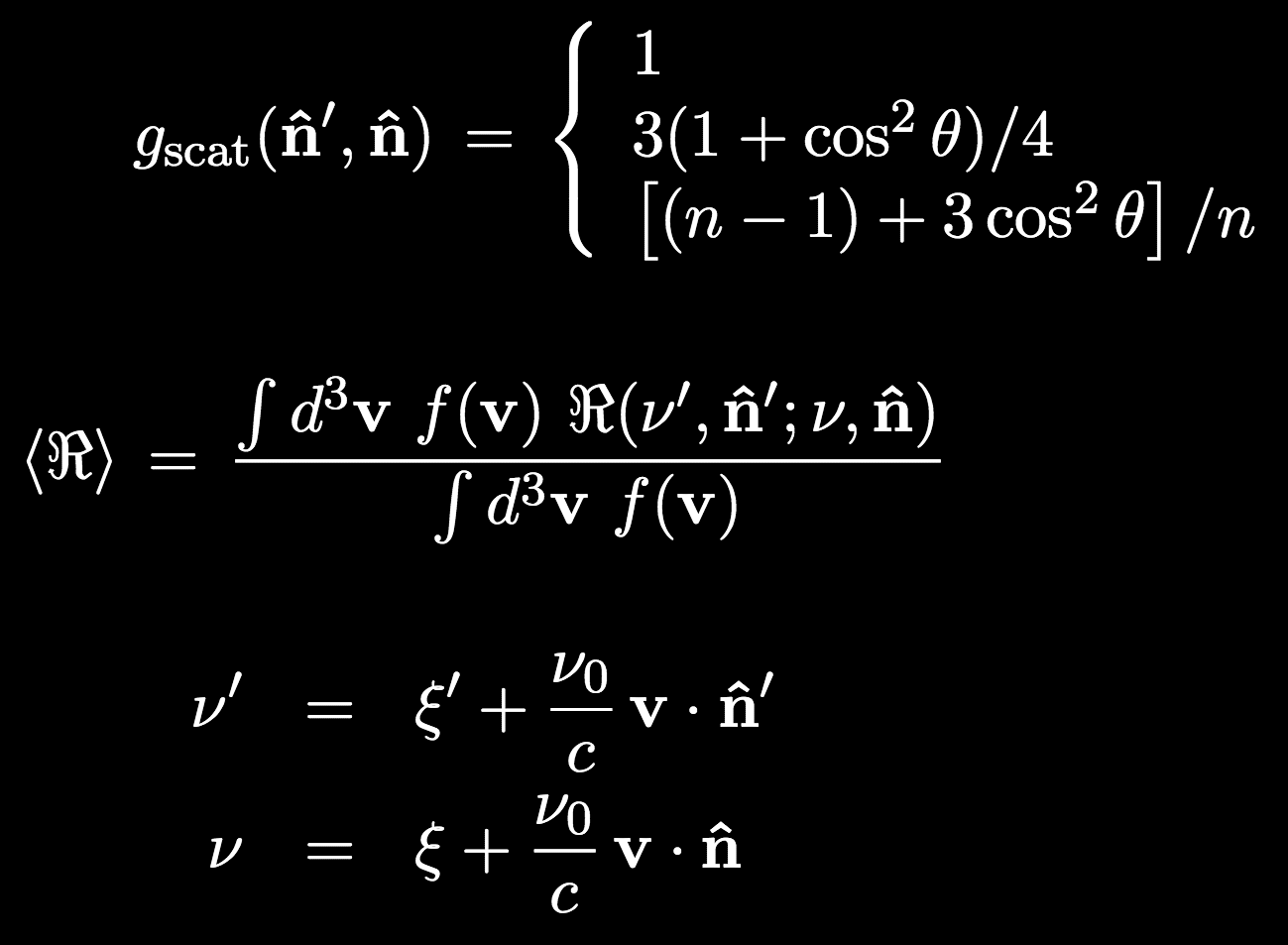 The corona is a collection of atoms moving randomly… assume a Maxwellian velocity distribution  f (v),  drifting at bulk velocity u.
What we see is a weighted average over f…
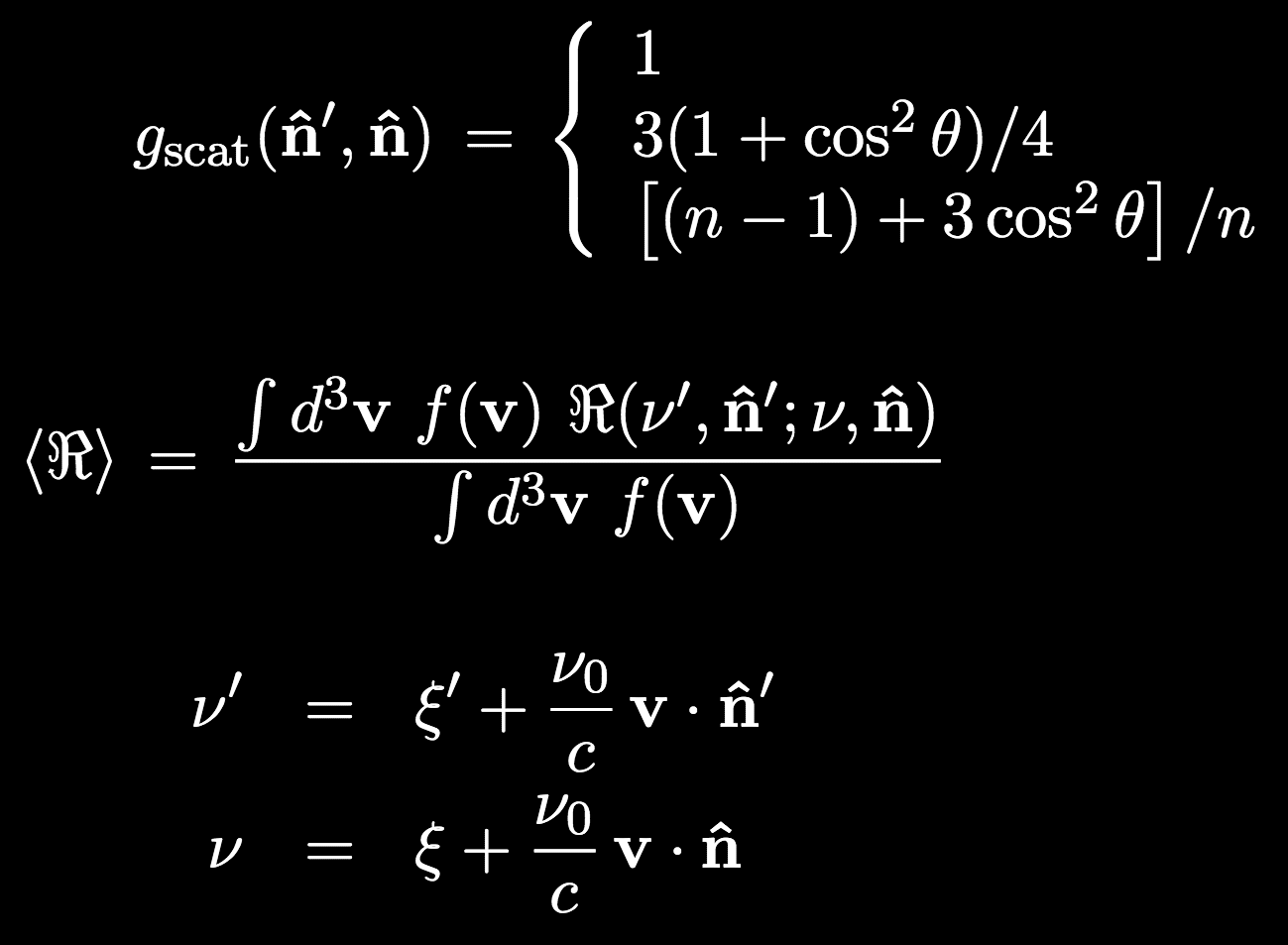 Turn the crank…
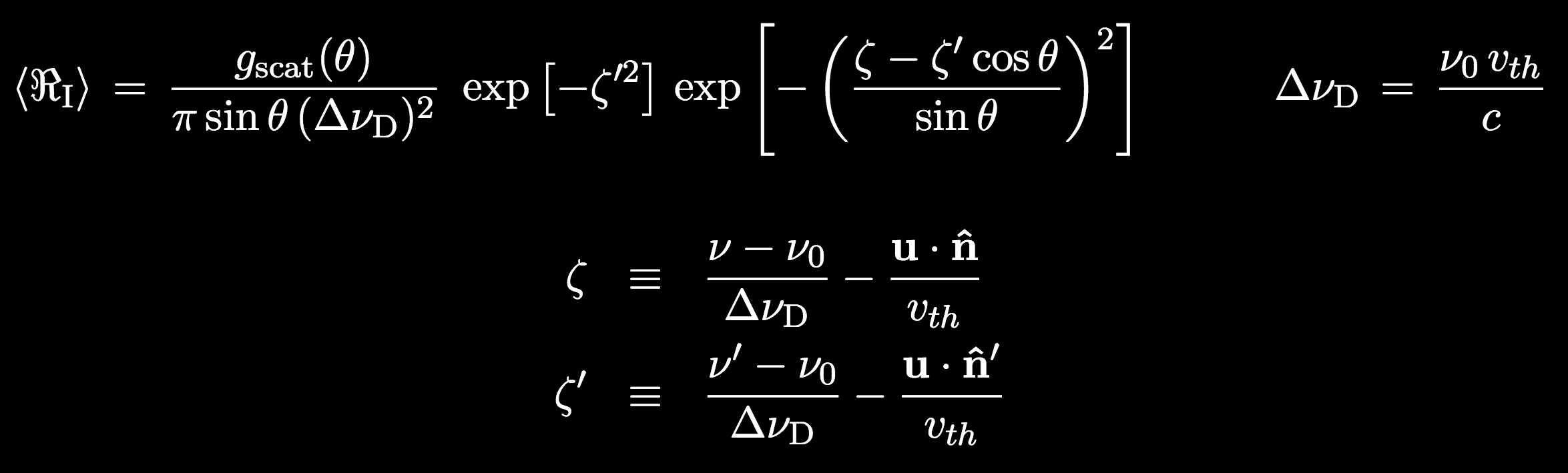 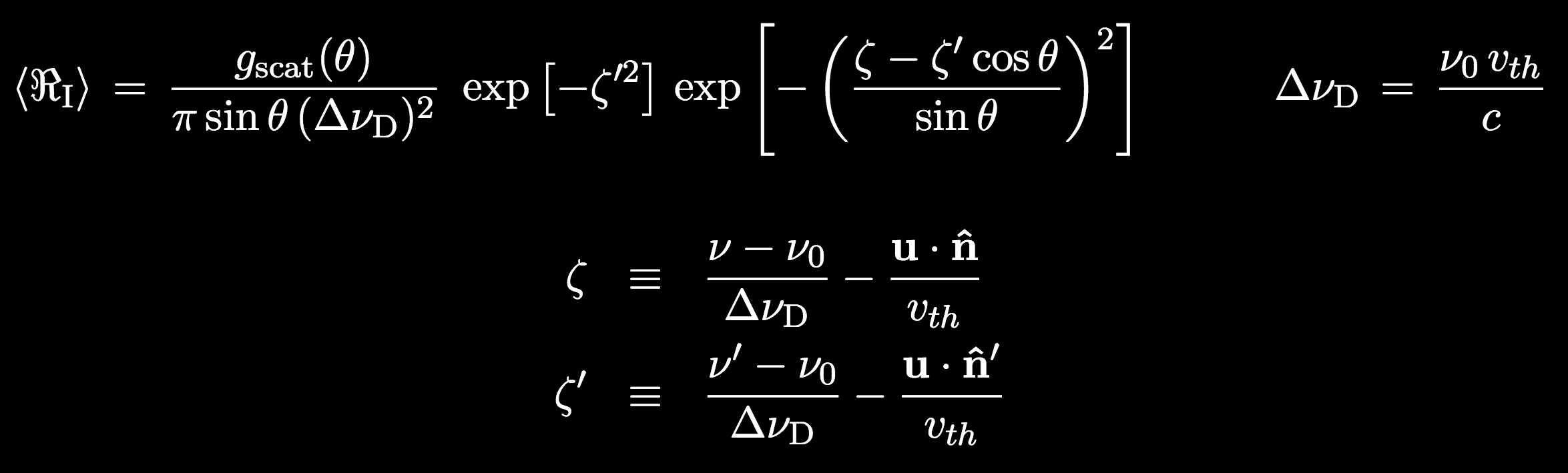 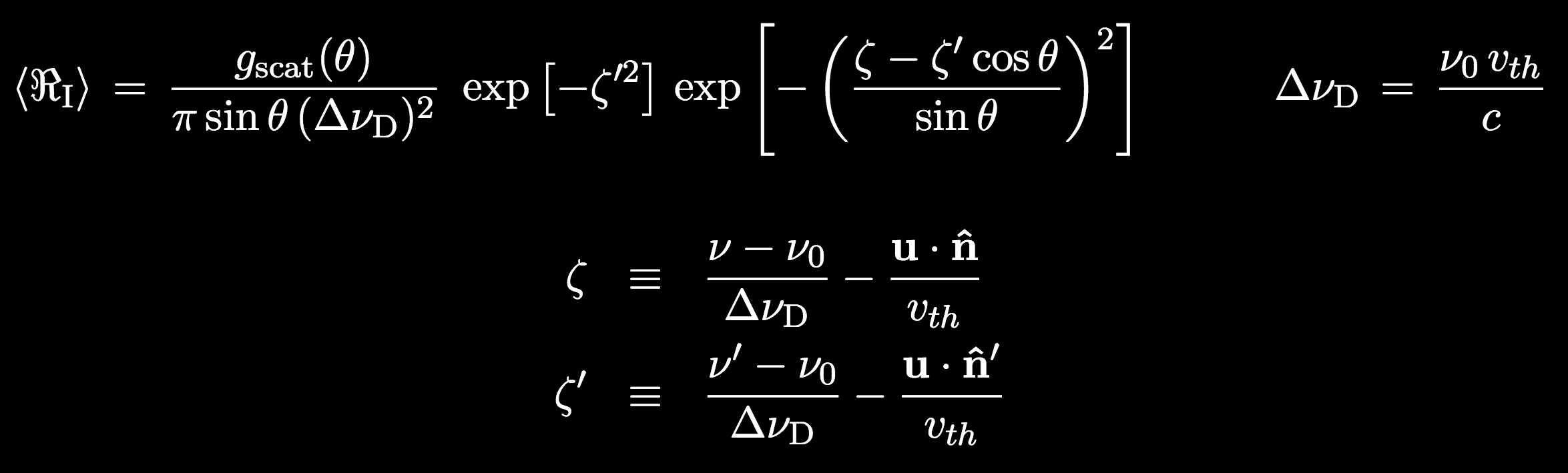 Redistribution in observer’s frame
For simple case of  u = 0  (no solar wind), and  θ = 90o (“plane of sky”):
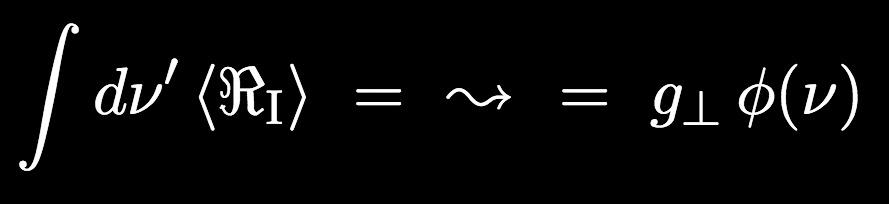 (our earlier assumptions of coherent & isotropic scattering were ~OK)
However, for the real corona…
Iν′ is also in the integrand… “flashlight” is a line, not continuum!
Integral over dΩ′ isn’t simple because <RI> depends on θ
u ≠ 0
There’s a mismatch between:
the centroid of the line (flashlight), and
the centroid of the coronal f(v)
“Simple” coronal redistribution
Let’s keep assuming θ = 90o
Also, solar disk line is “sharp”with no limb darkening…
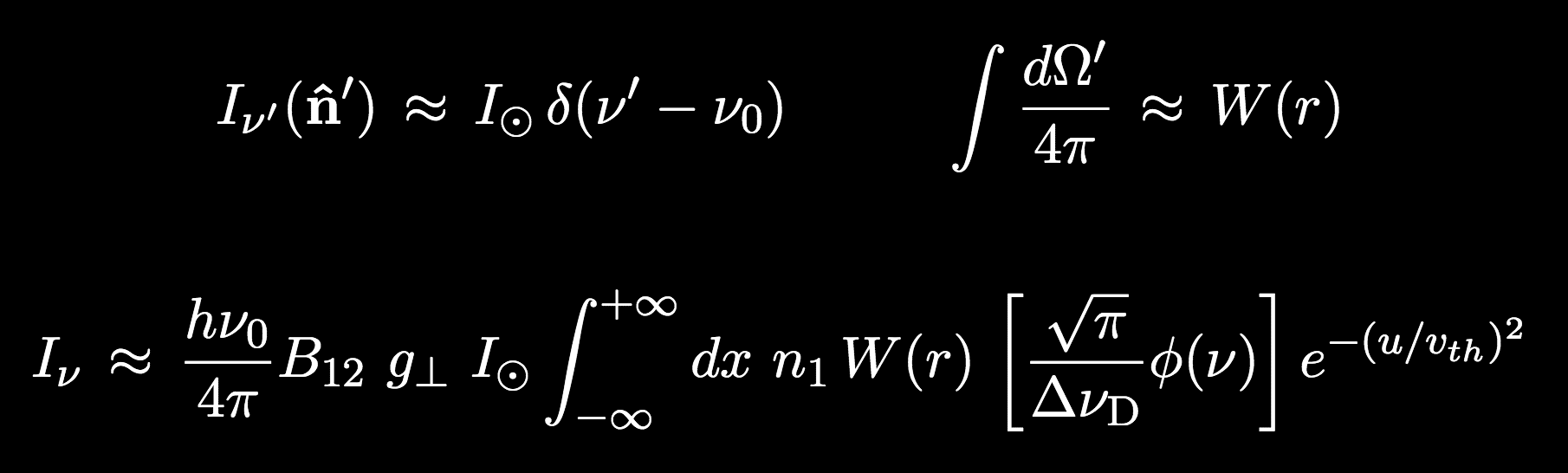 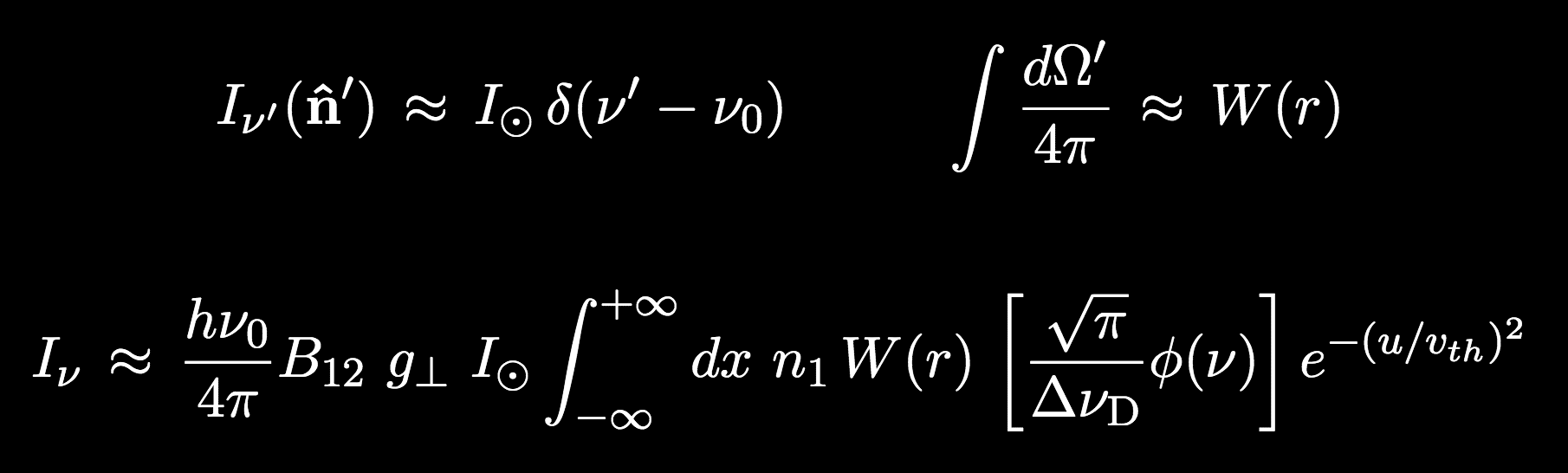 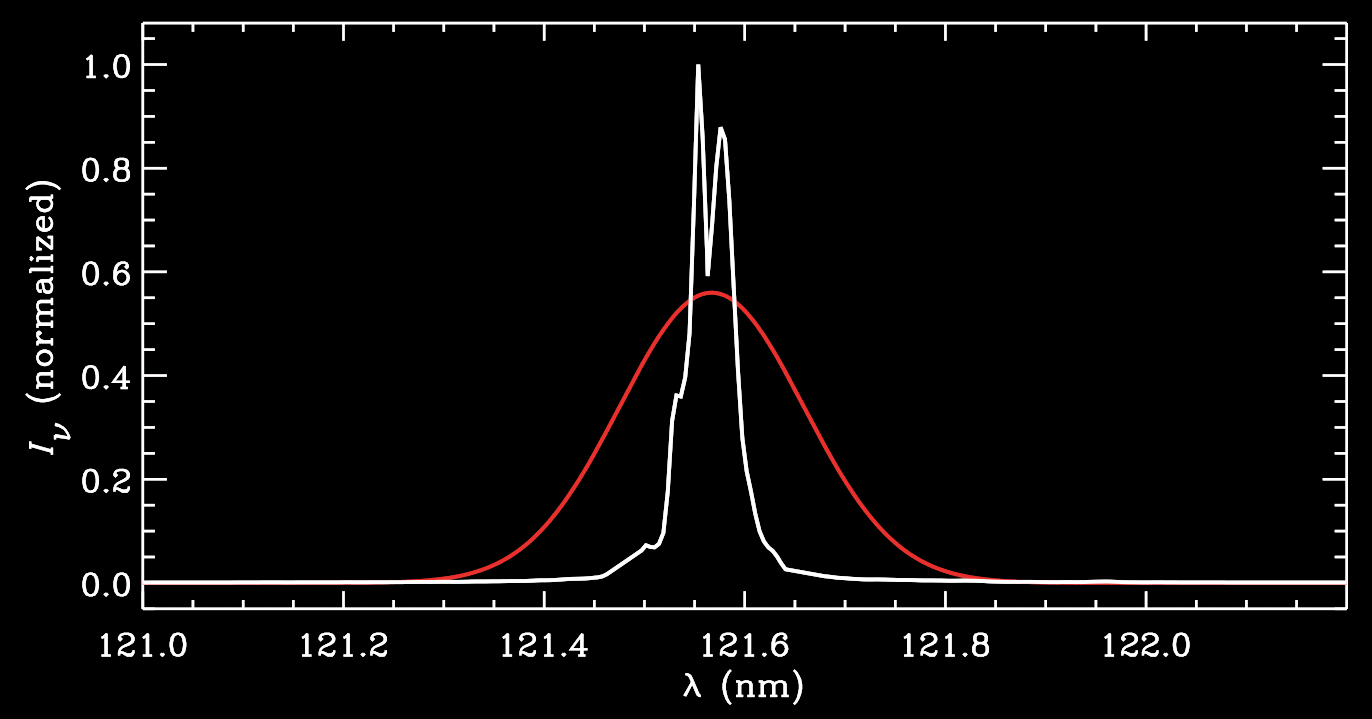 Example:  H I Lyman alpha
Disk line is formed in upper chromosphere / lower TR
Coronal line is broader (with local T in ΔνD) and “Doppler dimmed”
Doppler dimming
–(u/vth)2
It’s kind of amazing that the e           factor is the result of a Doppler shift, but for velocities not parallel to the line of sight!
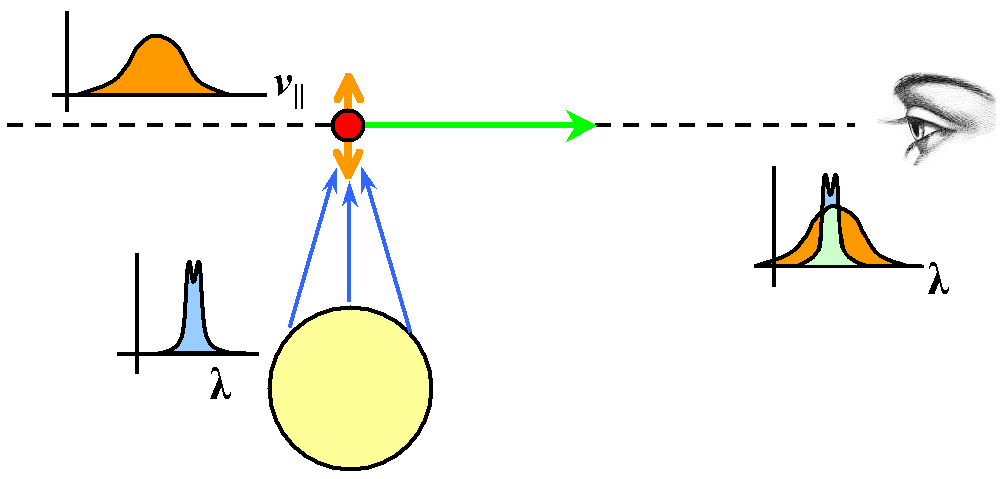 For scattering lines, the total number of photons scattered depends on how well the radial velocity distribution lines up with the narrow source of photons.
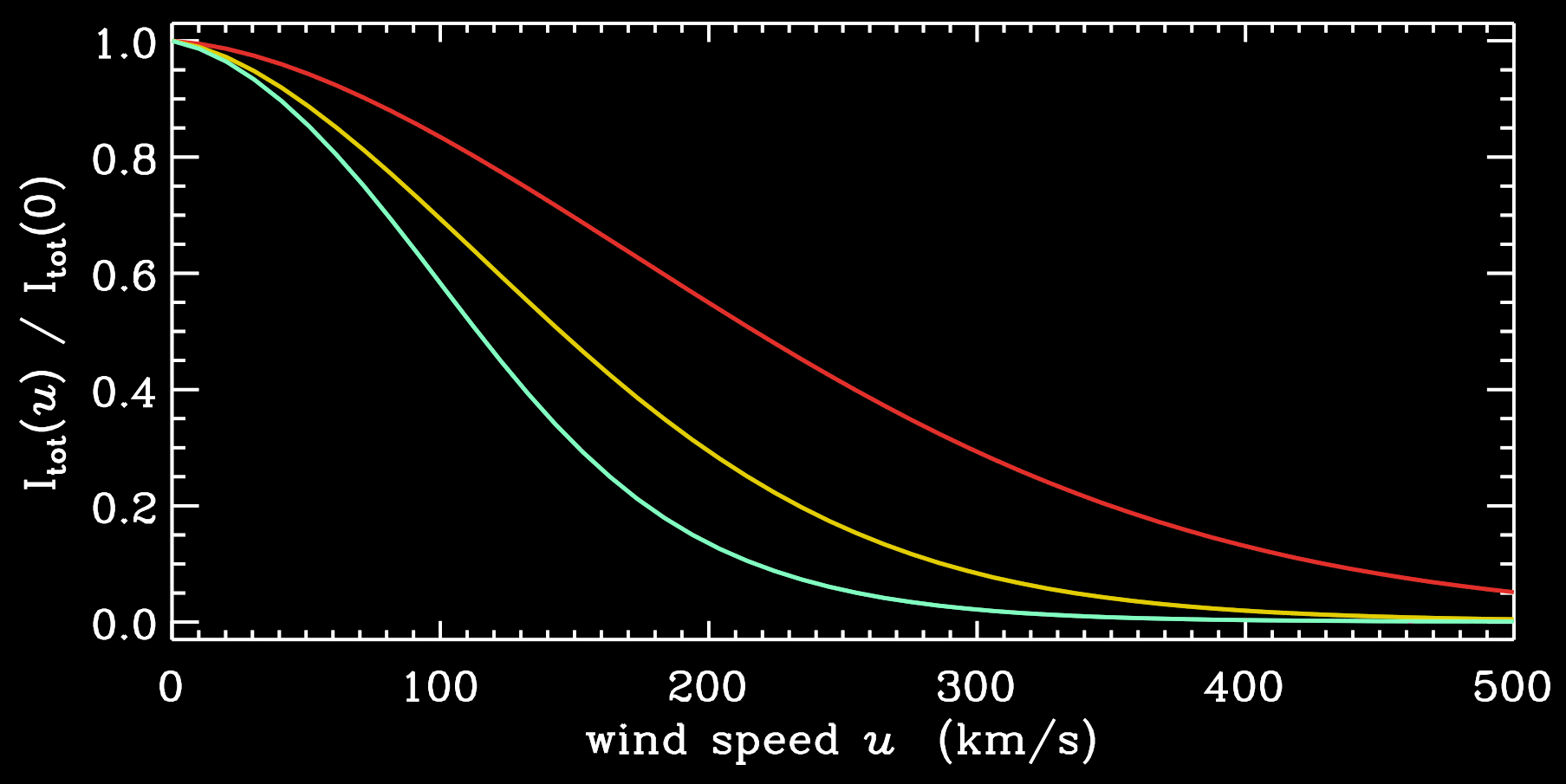 larger u
TH = 0.3, 1, 3 MK
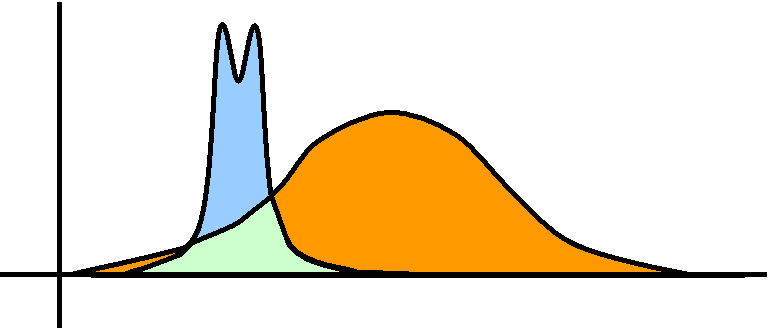 Doppler dimming
Hints of H I Lyα Doppler dimming were first seen in data from 1980 rocket flight of a UV coronagraph spectrometer (Kohl, Withbroe, et al.)
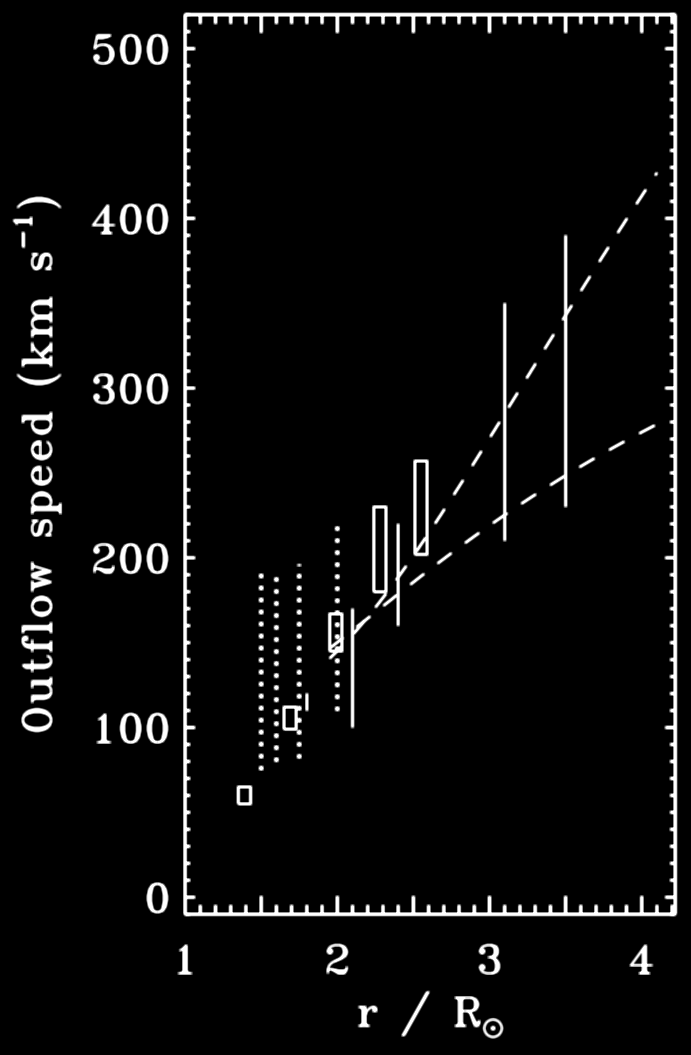 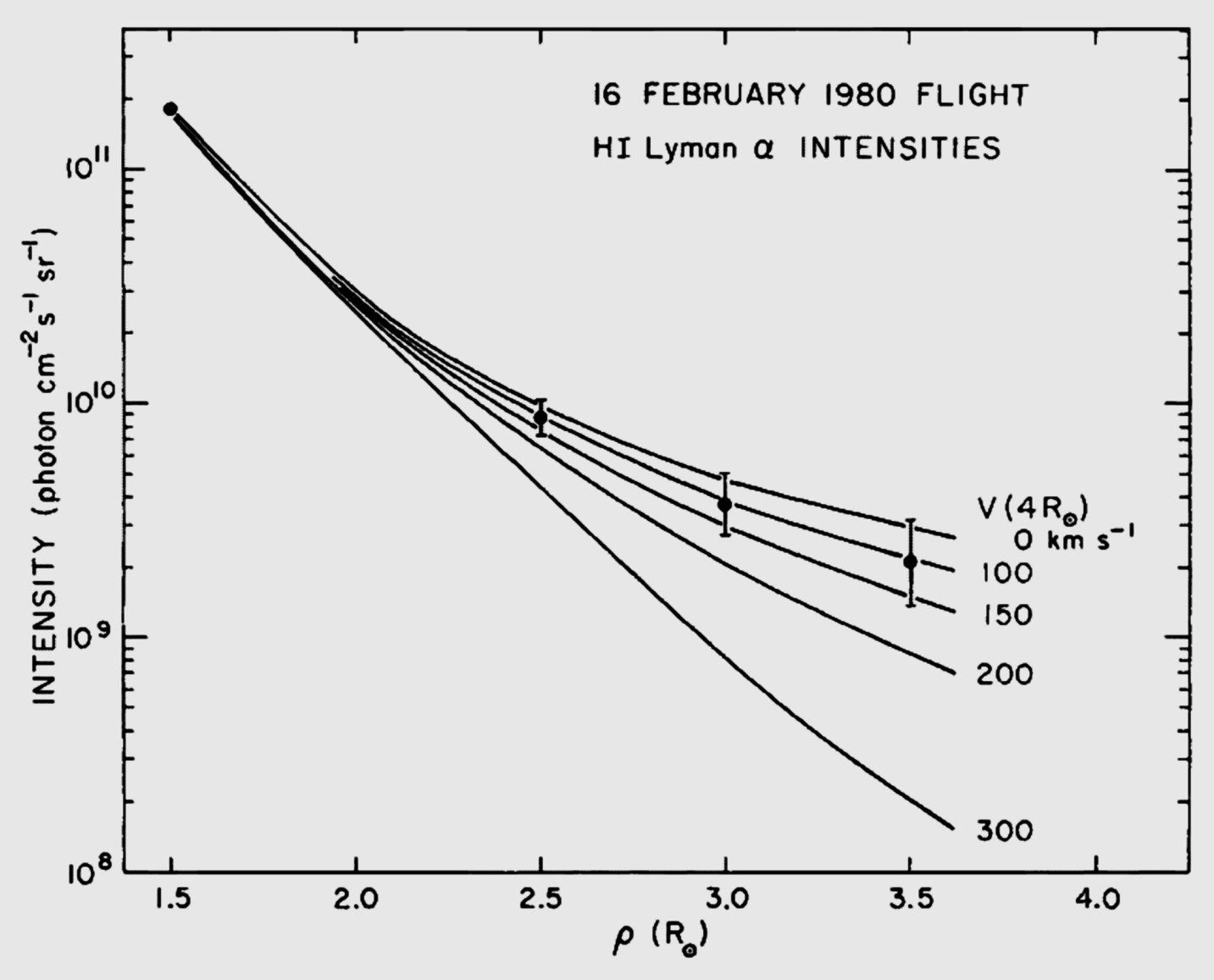 UVCS / SOHO
(1996–2006)
Doppler dimming… and “pumping”
What if there are several nearby lines in the solar disk spectrum?
The coronal profile can get shifted out of “its own” line… and into the “flashlight beam” of these other lines.
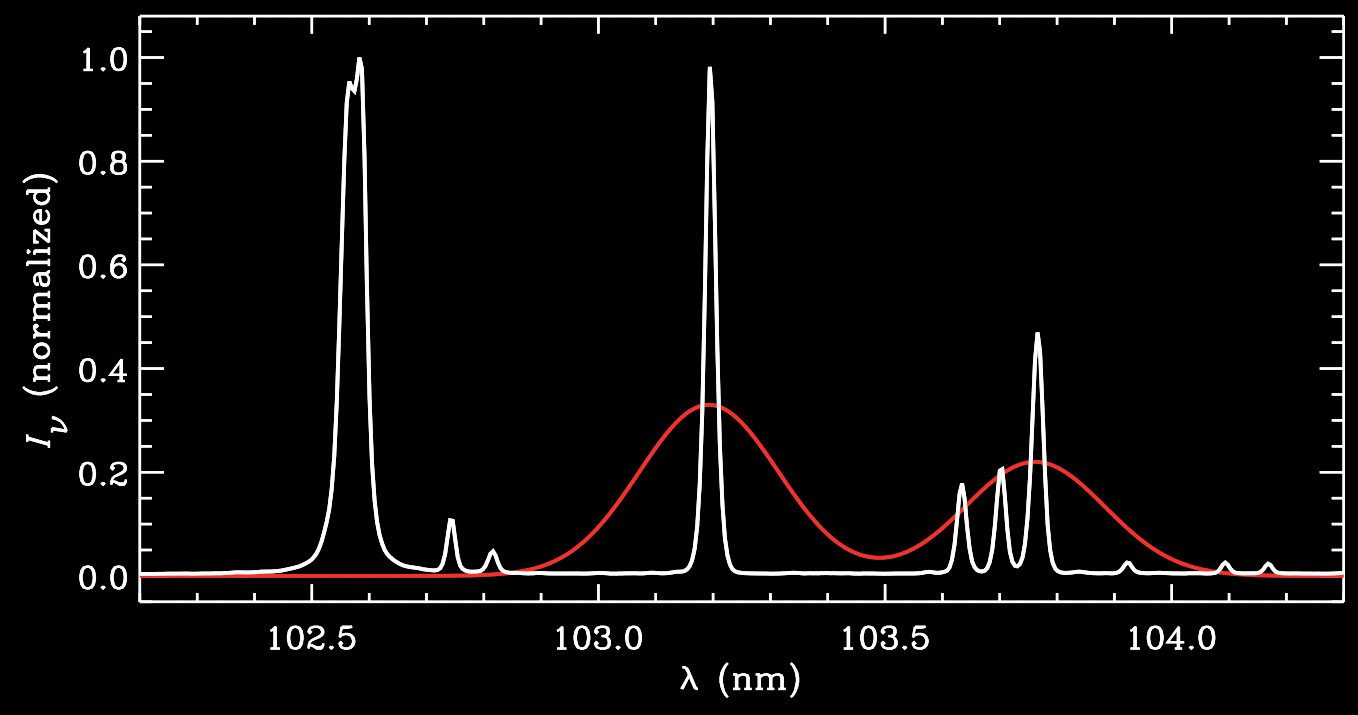 H I Lyβ
O VI
O VI
C II
Doppler dimming… and “pumping”
What if there are several nearby lines in the solar disk spectrum?
The coronal profile can get shifted out of “its own” line… and into the “flashlight beam” of these other lines.
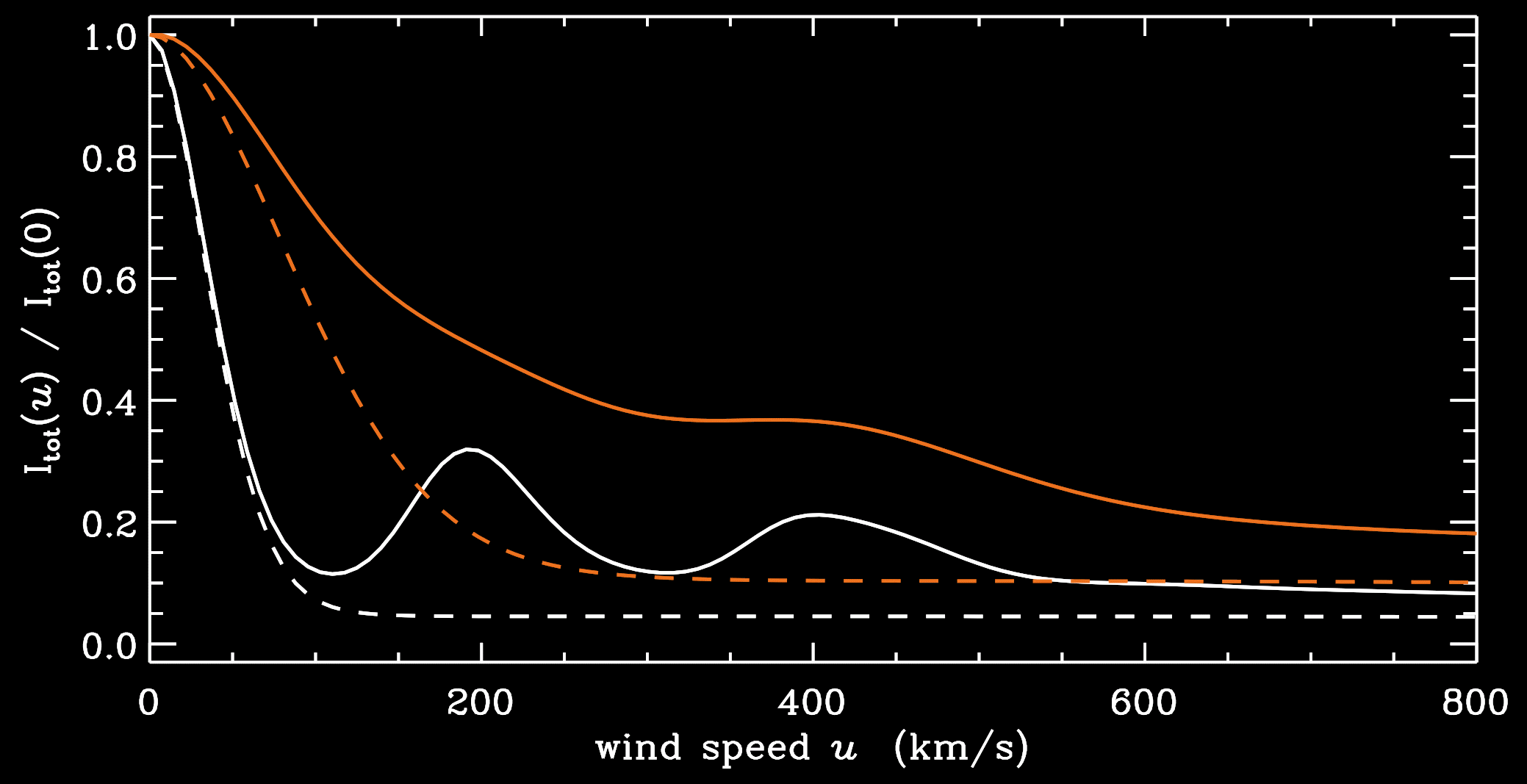 TO+5 = 1, 10 MK
O VI 103.2
O VI 103.7 (with pumping)
The O VI 103.2, 103.7 nm doublet
Even without Doppler dimming/pumping, these lines are useful as ne diagnostics…
Scattering-dominated (low ne)
Collision-dominated (high ne)
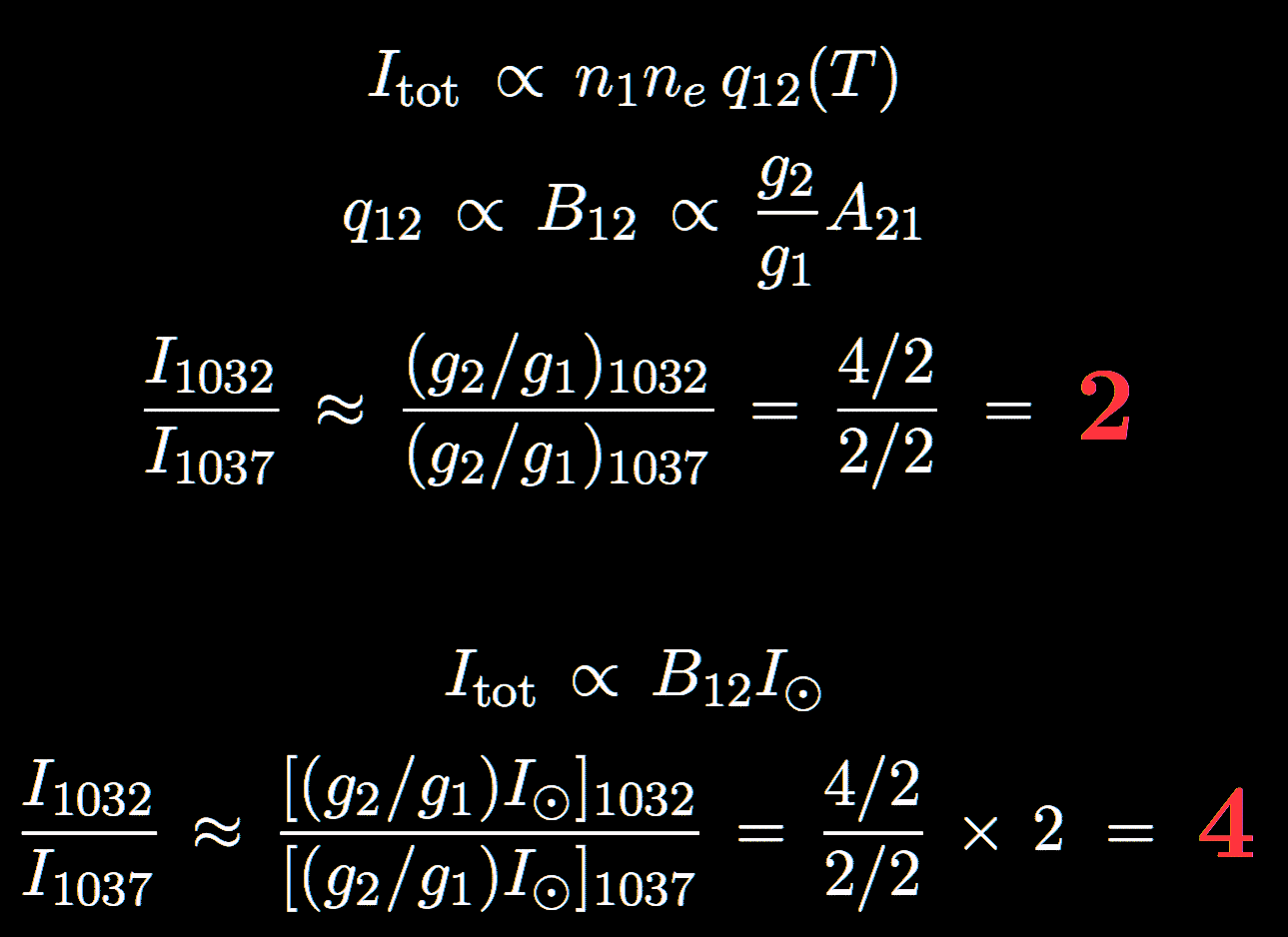 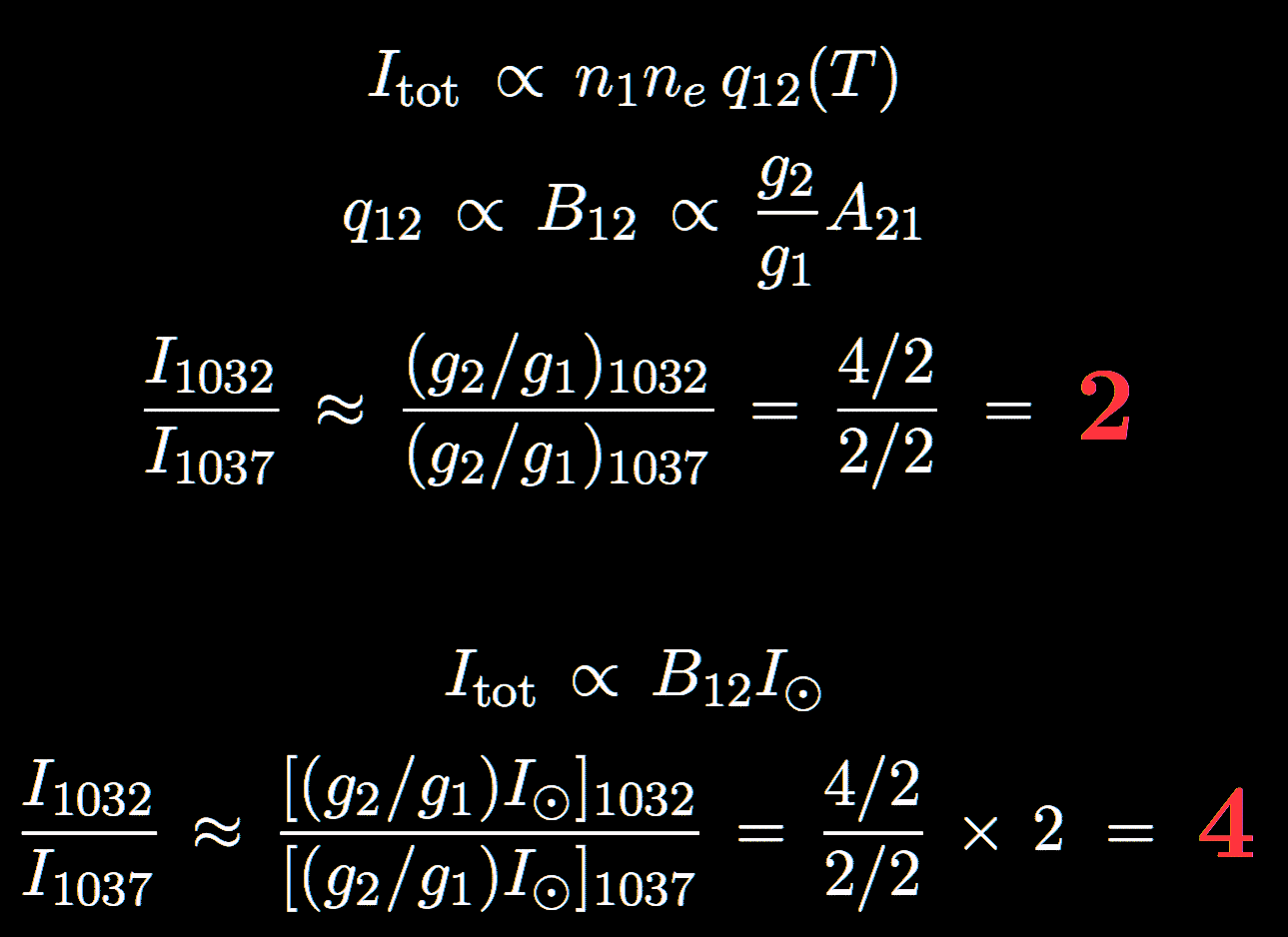 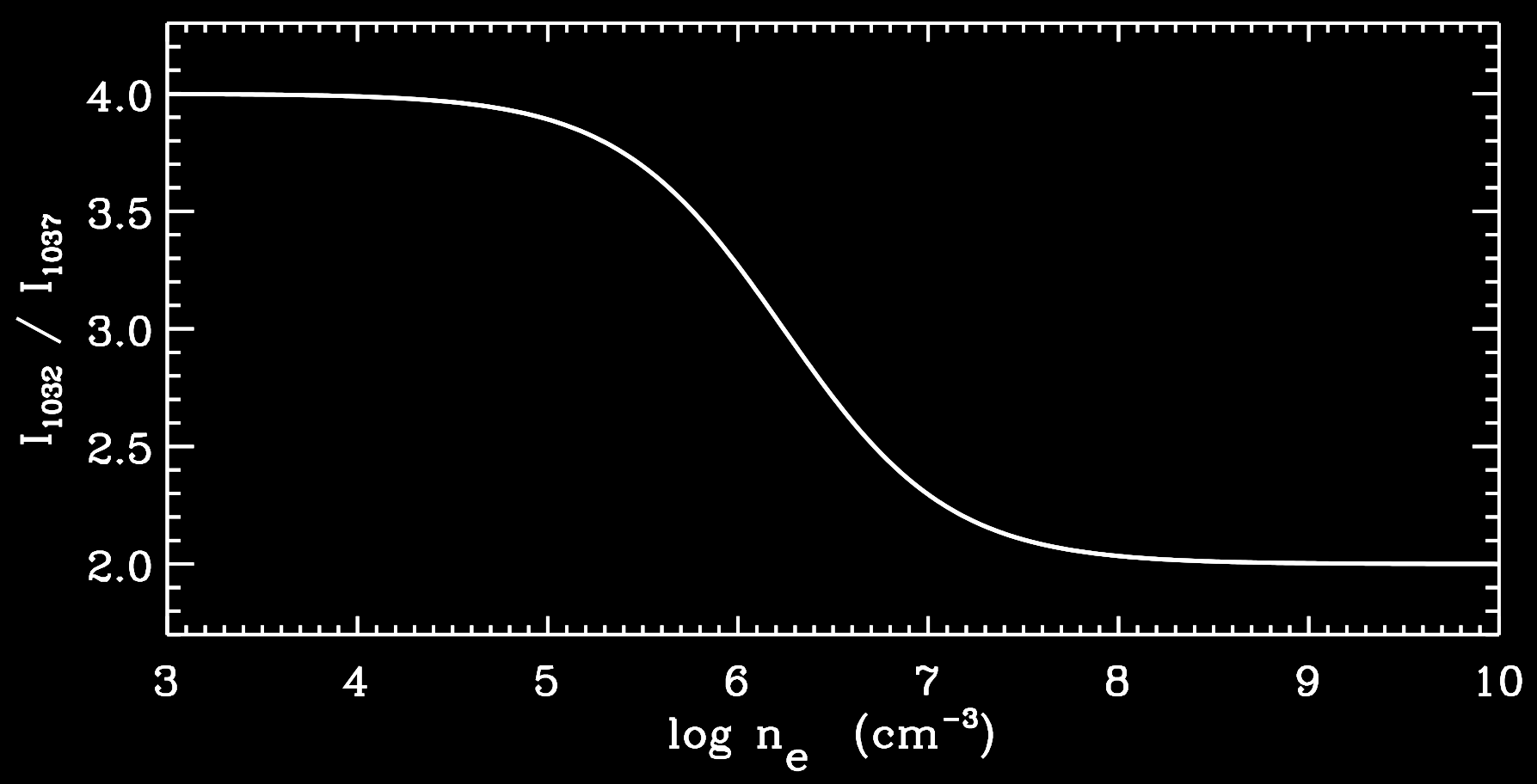 limited to 2 ↔ 4when u = 0
The O VI 103.2, 103.7 nm doublet
Ratios below 2 indicate pumping from the 103.7 line … and thus u ≠ 0
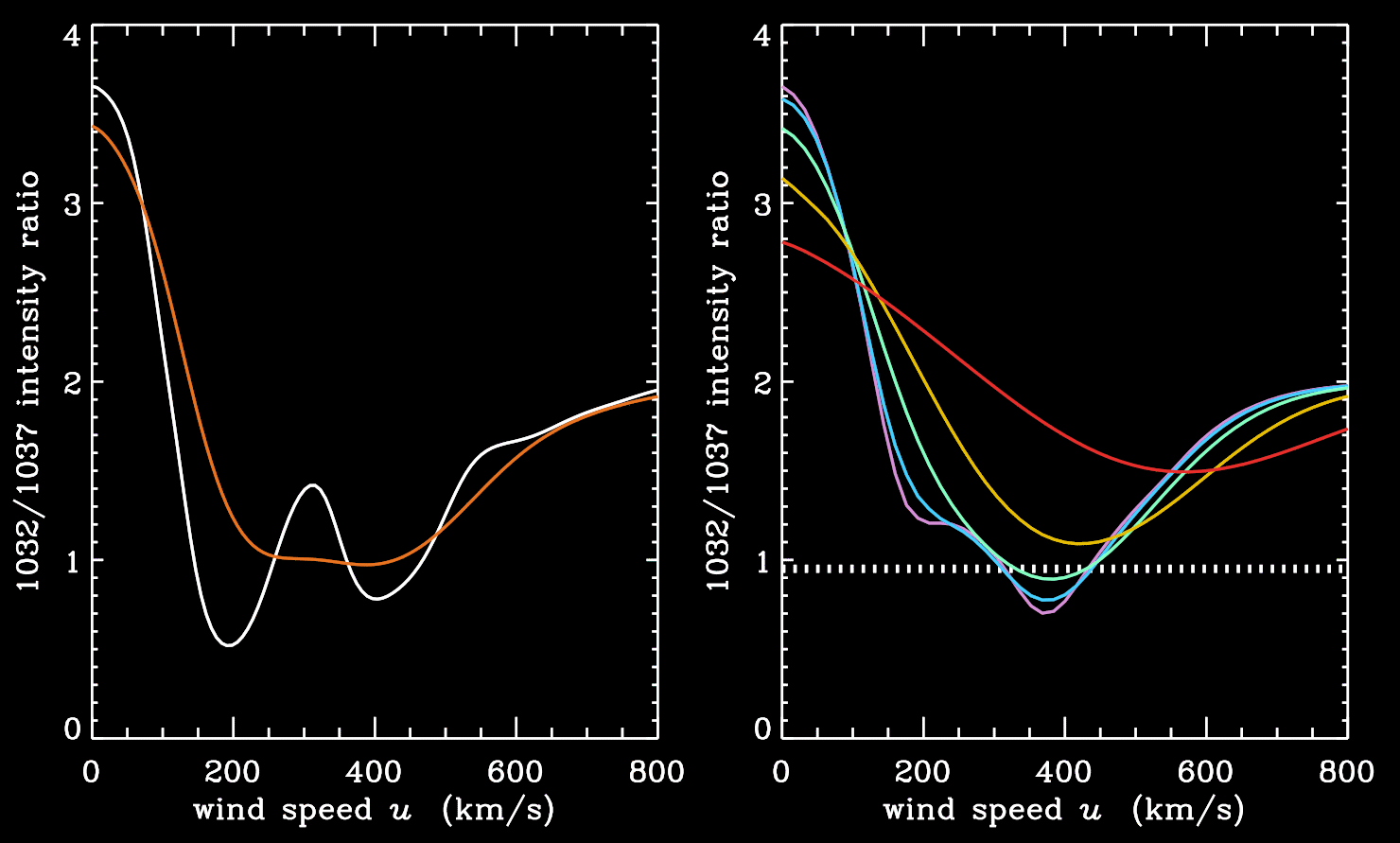 TO+5 = 1, 10 MK
(std. coronal ne)
Anisotropic temperatures?
UVCS/SOHO observations indicate that the above analysis may not have been general enough…
Anisotropic temperatures?
UVCS/SOHO observations indicate that the above analysis may not have been general enough…
In {laboratory, magnetospheric, heliospheric} plasmas, the velocity distribution is often not Maxwellian….
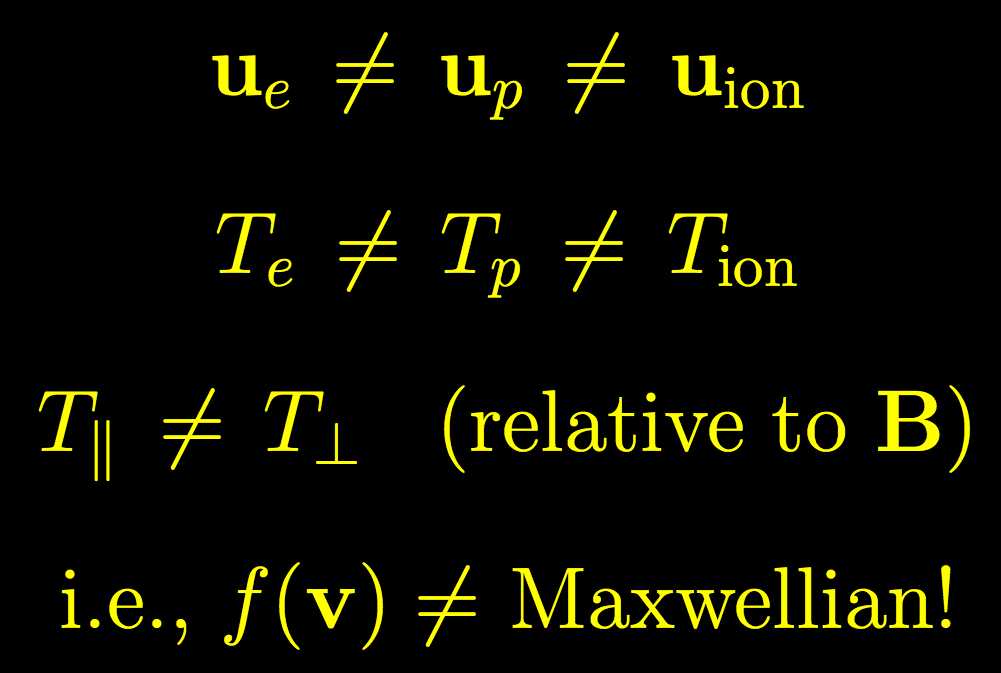 fast solar wind
Helios @ 0.3–1 AU
(Marsch 1991)
Venus bow shock, Galileo  (Russell et al. 1995)
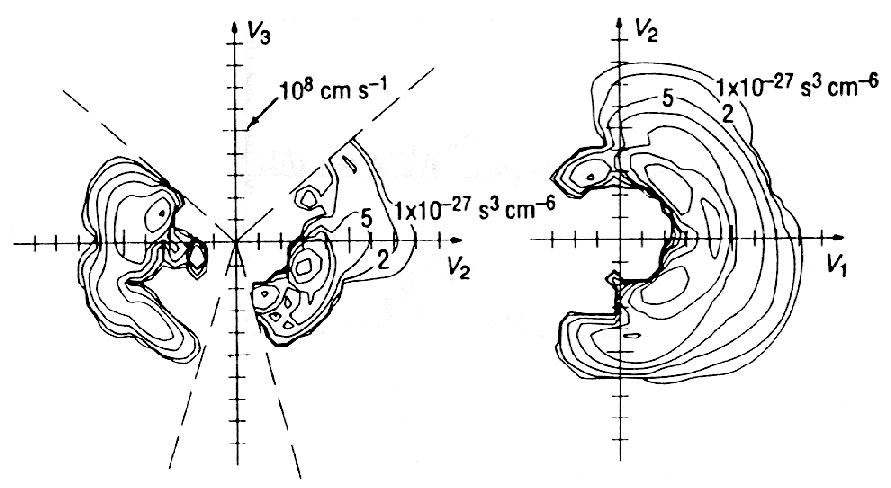 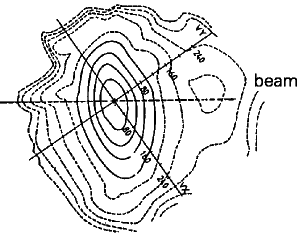 B
Anisotropic temperatures?
Scattering lines have different sensitivities to different T’s …
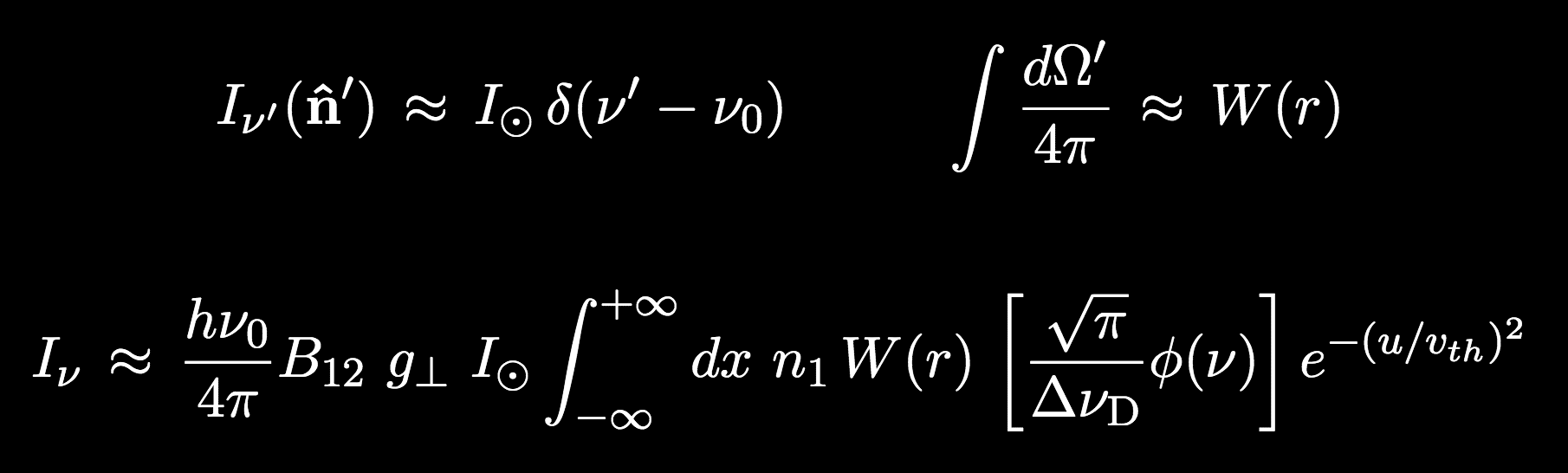 Sun-to-ion projection of  f(v)
≈ T ion | |
Te
(via ionization balance)
line-of-sight projection of  f(v)
≈ T ion ┴
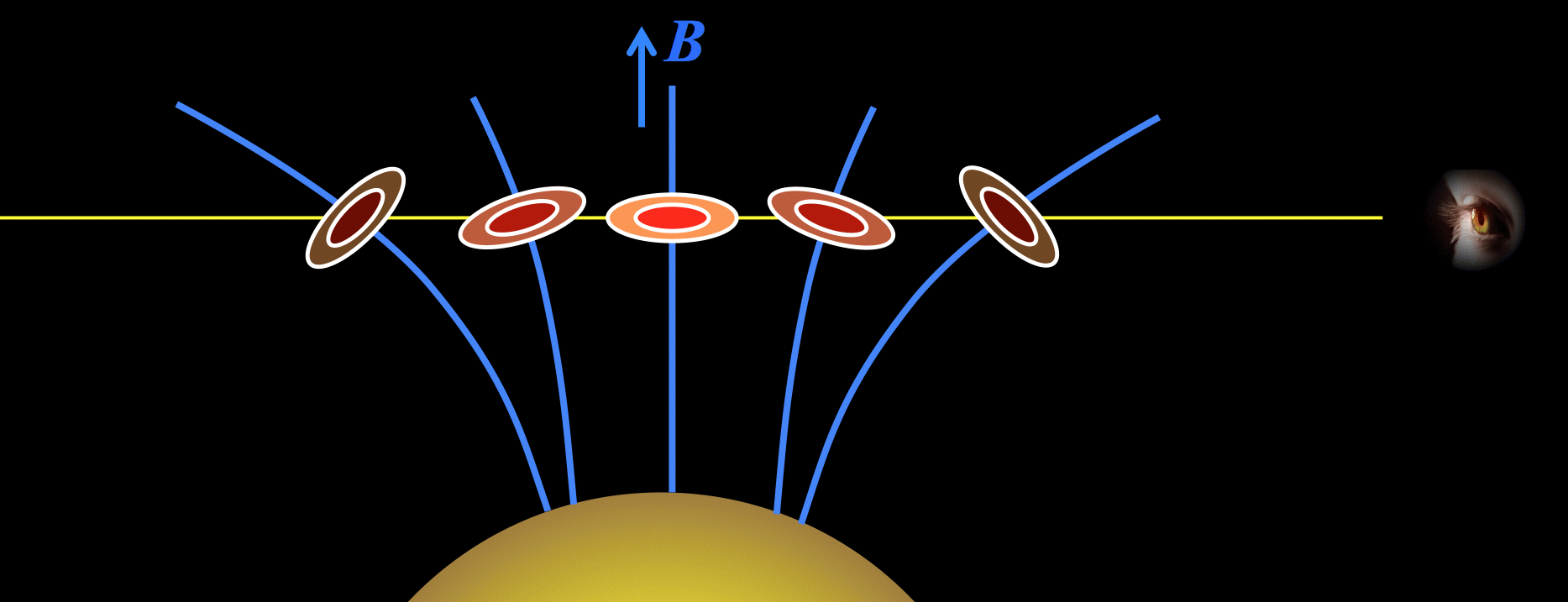 What did UVCS see?
In coronal holes (lowest density, least collisional), O VI line widths indicated LOS temperatures of order 100 MK…     hotter than in solar core?!
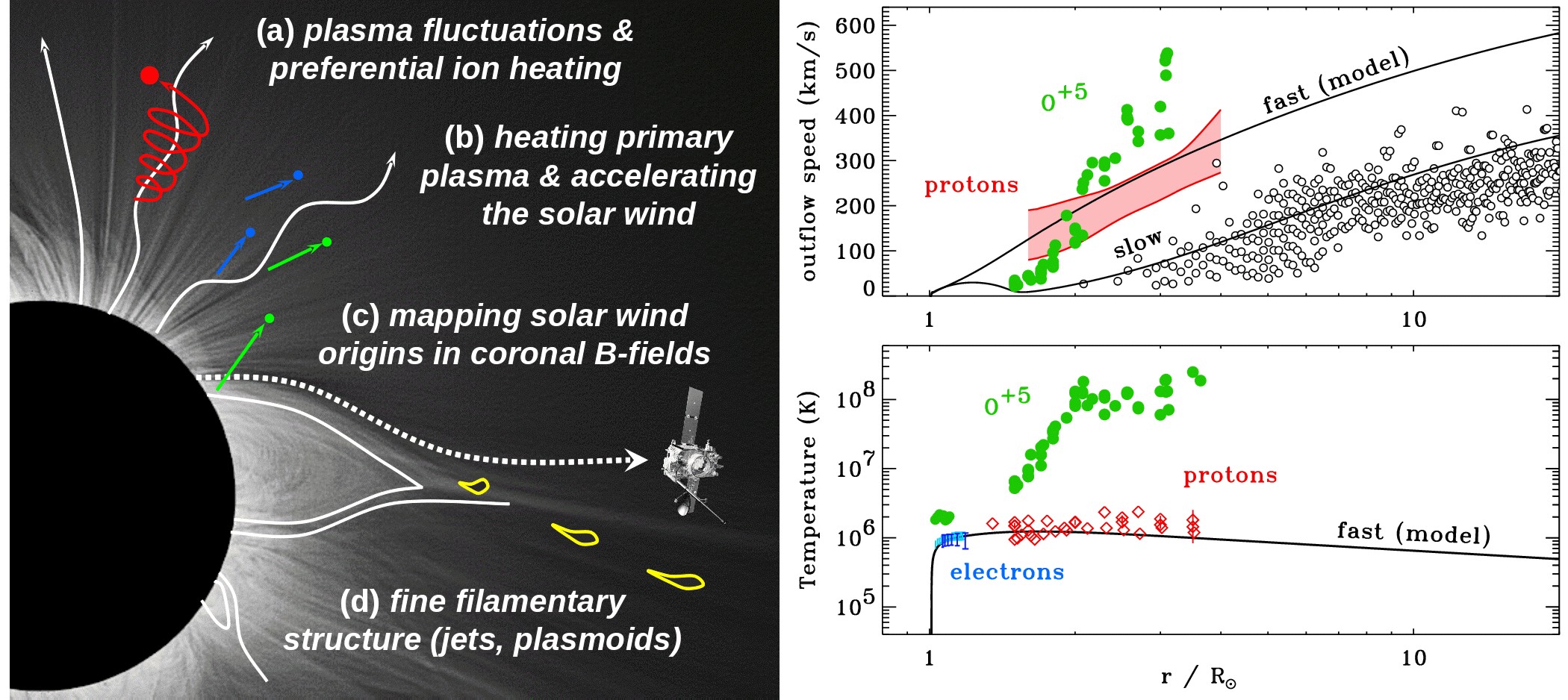 The O VI 103.2, 103.7 nm doublet
Ratios below 2 indicate pumping from the 103.7 line … and thus u ≠ 0
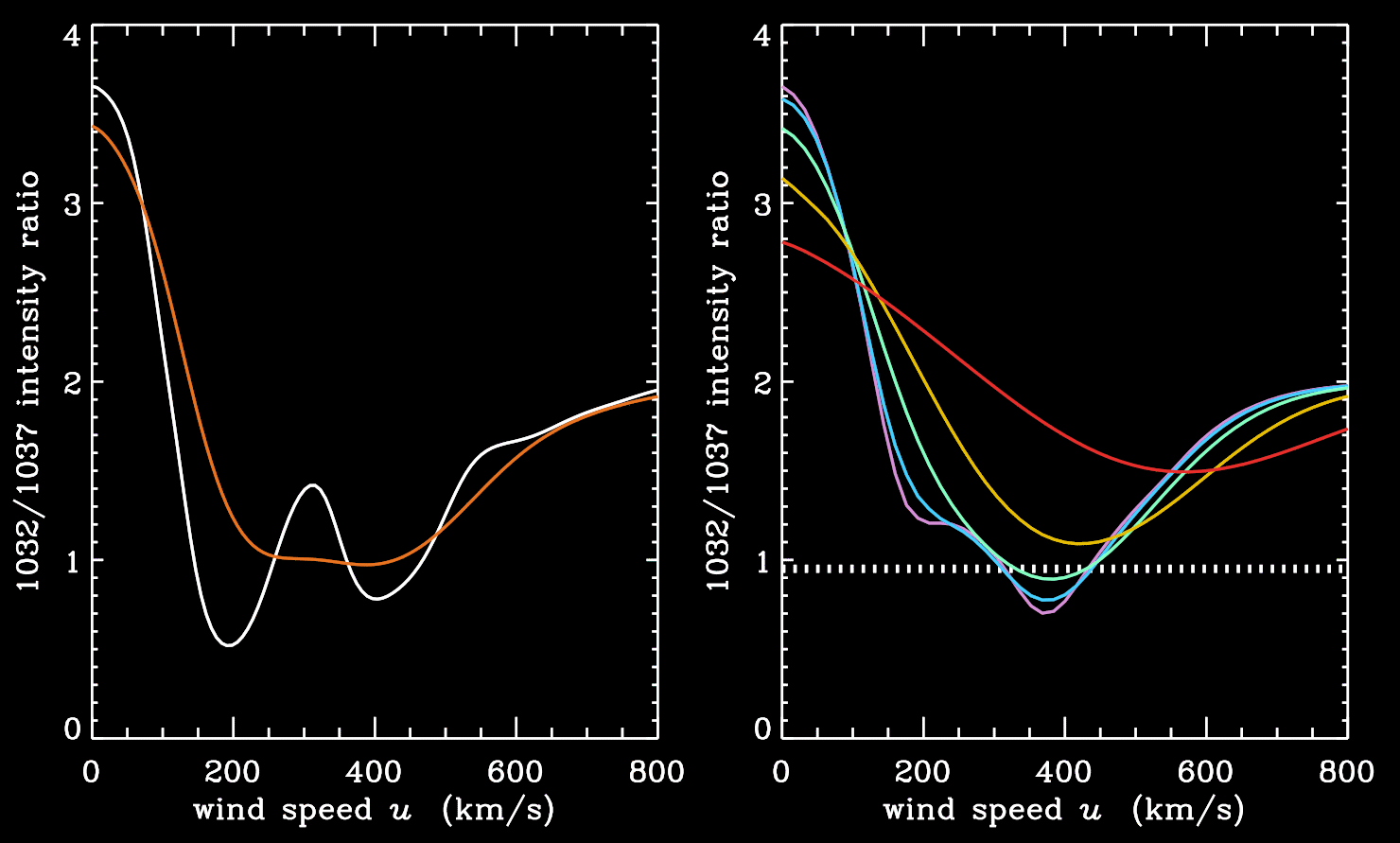 TO+5 = 1, 10 MK
(std. coronal ne)
The O VI 103.2, 103.7 nm doublet
Ratios below 2 indicate pumping from the 103.7 line … and thus u ≠ 0
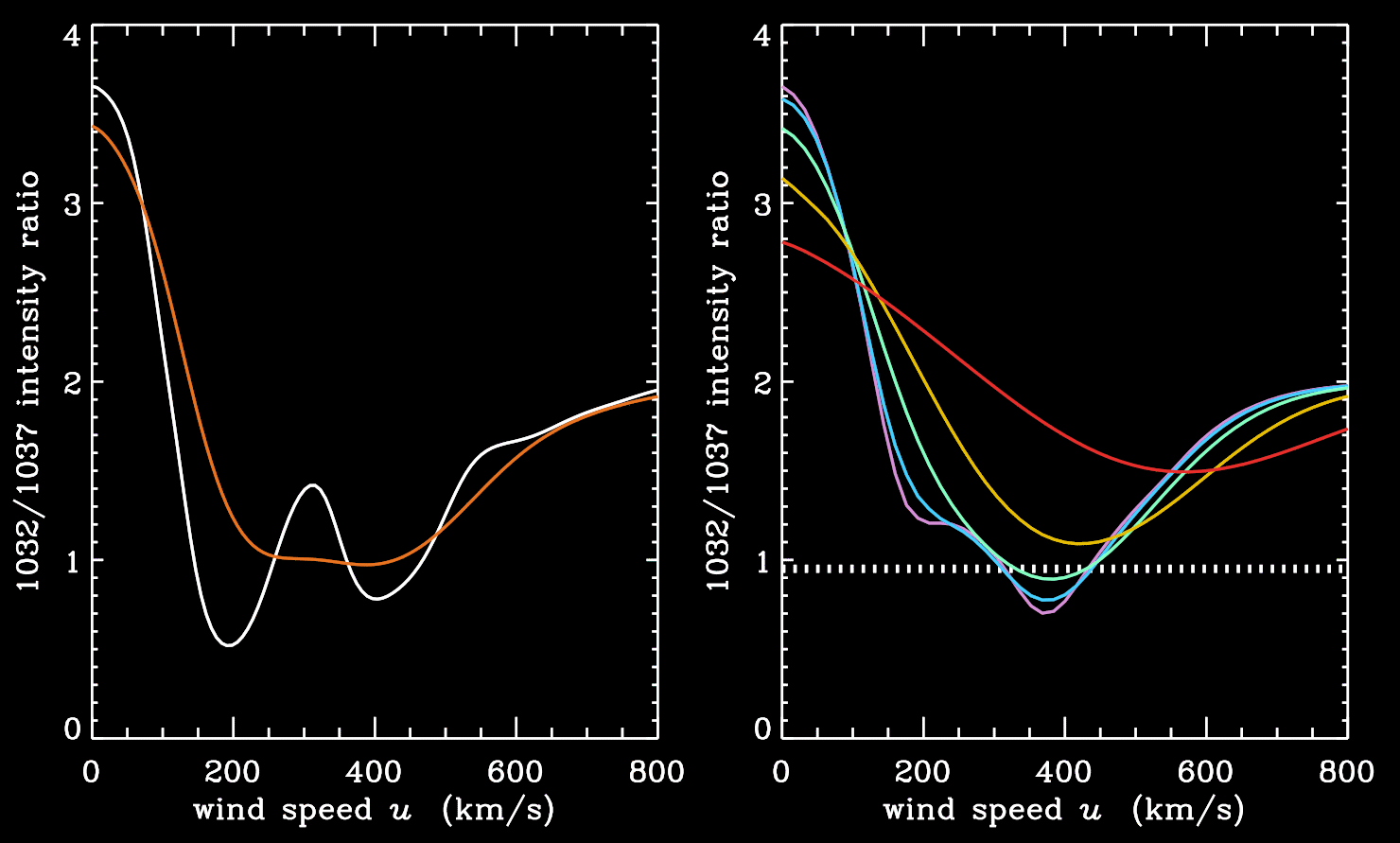 T┴ = 165 MK (obs!)
T|| = 1, 3, 10, 30, 100 MK
TO+5 = 1, 10 MK
(std. coronal ne)
obs. ratio at 3 Rʘ
The power of off-limb UV spectroscopy
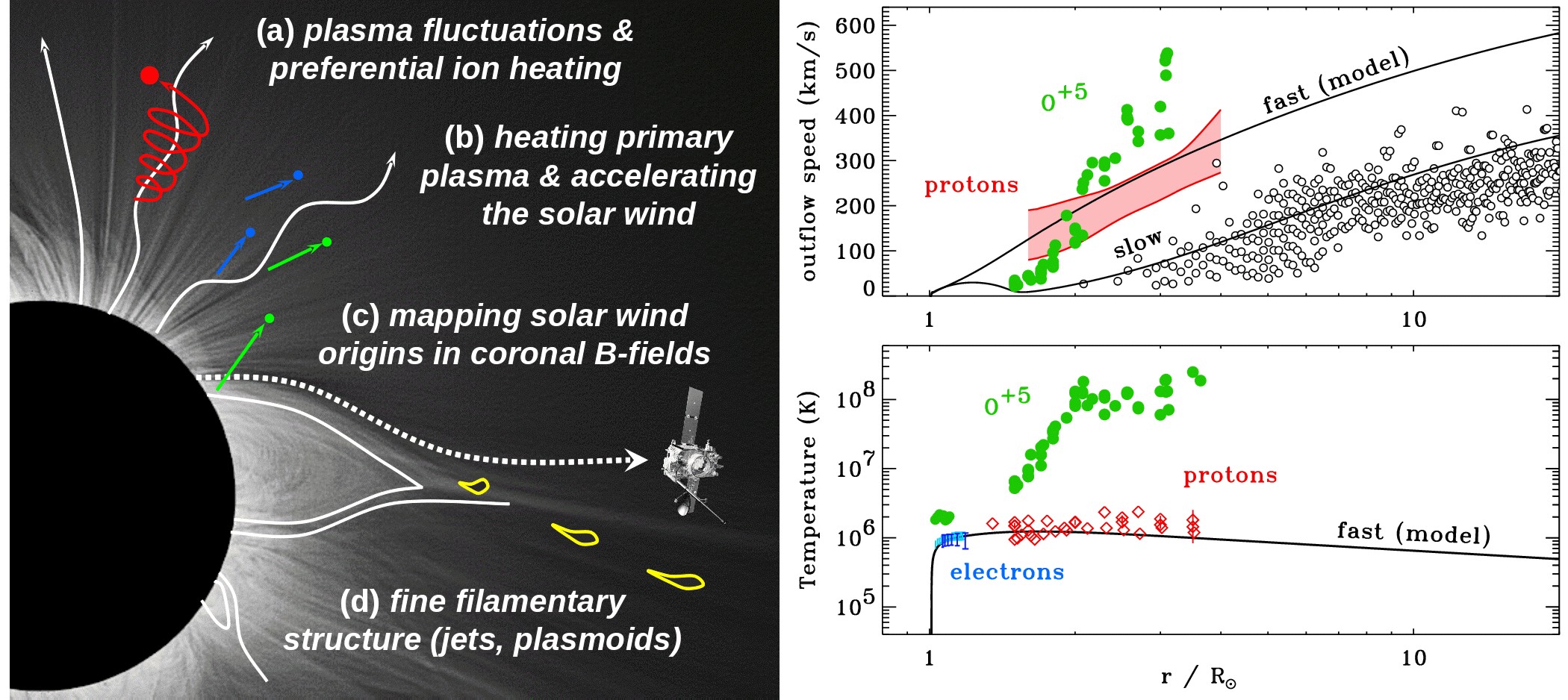 UVCS/SOHO led to new views of the collisionless nature of the solar wind.
Heavy ions are “minor ions,” but they’re valuable probes of the physics!
In coronal holes, heavy ions (e.g., O+5) both flow faster and are heated hundreds of times more strongly than protons and electrons, and have anisotropic velocity distributions.
T|| ≈ (0.1-0.3) T┴
T┴
(Kohl et al. 1995, 1997, 1998, 1999, 2006; Cranmer et al. 1999, 2008; Cranmer 2000, 2001, 2002)
Emission line profile shapes
Let’s take a step back…
For either collisional or scattering lines, the overall Doppler shifts & widths contain a great deal of information…
Emission line profile shapes
If line profiles are Doppler shifted up or down in wavelength (from known rest wavelength), this gives bulk flow speed along line of sight.
VLOS
δλ
=
c
λ0
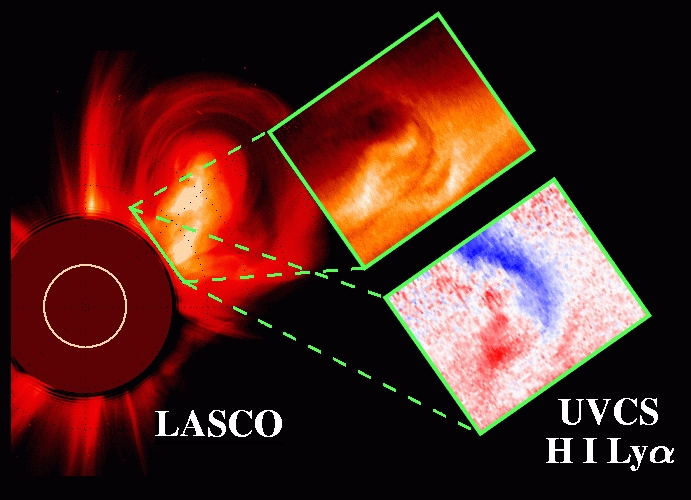 δλ
Very useful for CMEs:
λ0
Profile widths tell us about unresolved (random?) motions along line of sight:perp. temperatures & MHD wave “sloshing.”
Space (many incoherent “elements” along line of sight)
Time  (spectrum integration time >> intrinsic fluctuation time)
“unresolved” in
Line width diagnostics
Can we separate the two components of the width?
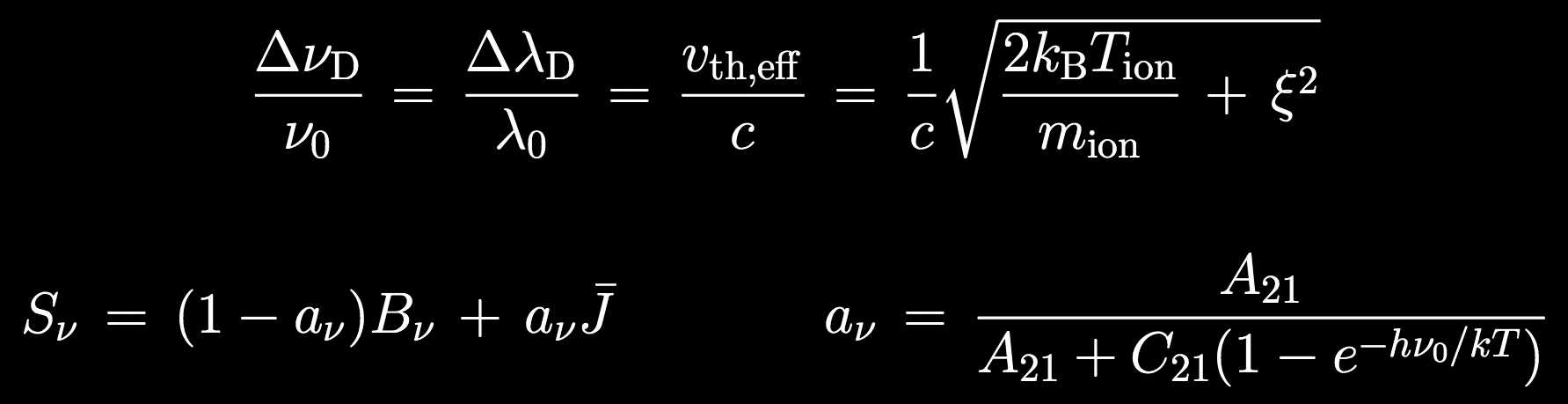 thermal width
nonthermal width (waves?)
ΔλD
λ0
Hypothesis #1:   ideal MHD fluid:  all Tion are the same, and all ξ are the same.
If so, one can read off:Tion (slope)  and  ξ 2 (y-intercept)
and there shouldn’t be much scatter.
In practice:  it works for somehigh-density regions near the limb.
vth,eff 2
1/mion
Line width diagnostics
Hypothesis #2:  for multiple ions, assume Tion = Tform  and solve for ξ ?
→ Dangerous: O VI is brightest oxygen line, but dominant ion at 106 K is O VII !
Hypothesis #3:  allow for widely varying Tion’s,  but assume all ξ are equal ?
→ If we observe >>1 ions at a given height…
→ We can compute ξmax  for each ion by assuming Tion = Tfloor (zero?)
→ The actual value of ξ  must be  ≤  min (ξmax)
→ Still only gives an upper limit for ξ
Hypothesis #4: make more assumptions...  Tion = const in r ?    ξ(r) has known shape?
→ Dangerous !
Transverse wave amplitudes?
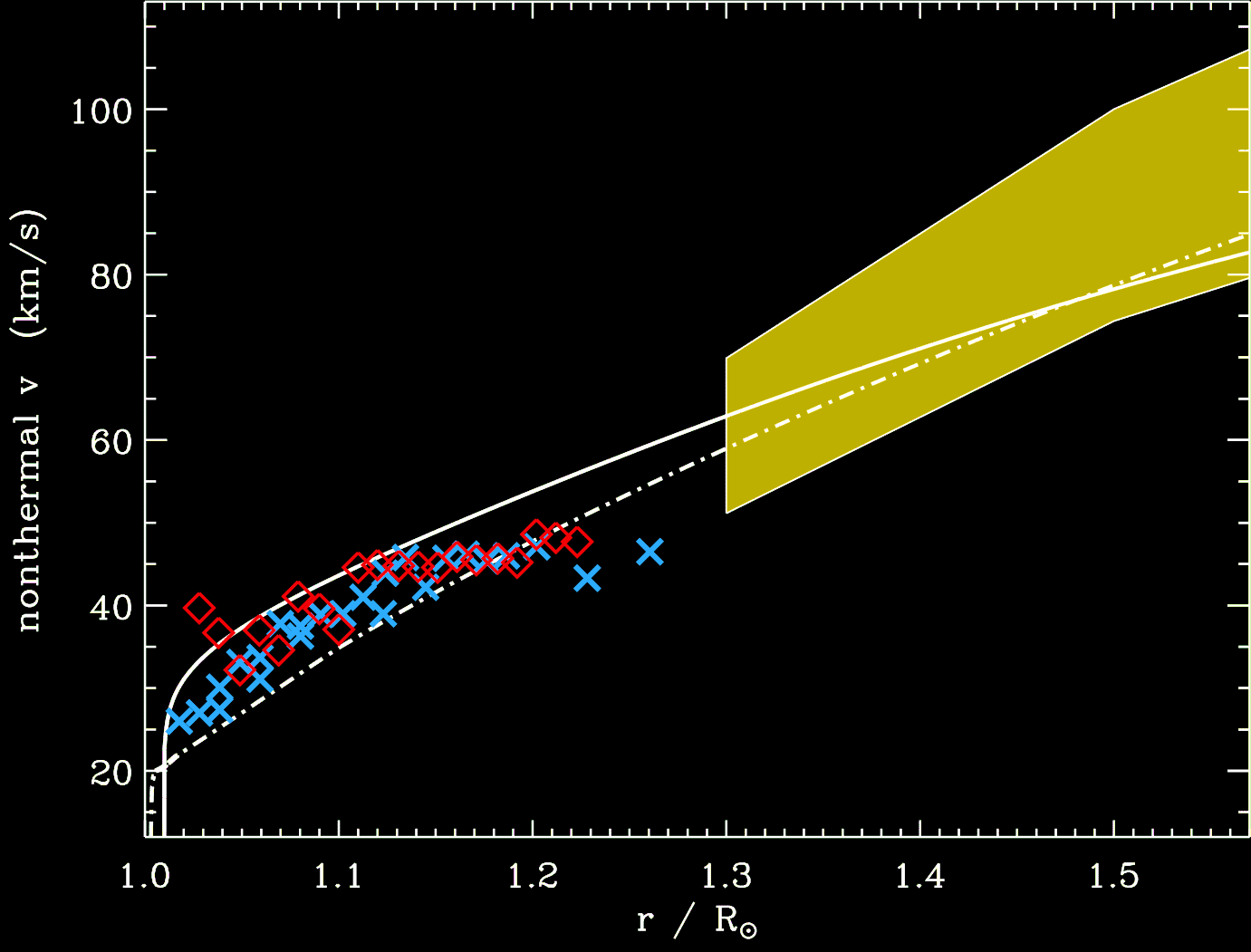 Landi & Cranmer (2009)
ξ
Transverse wave amplitudes?
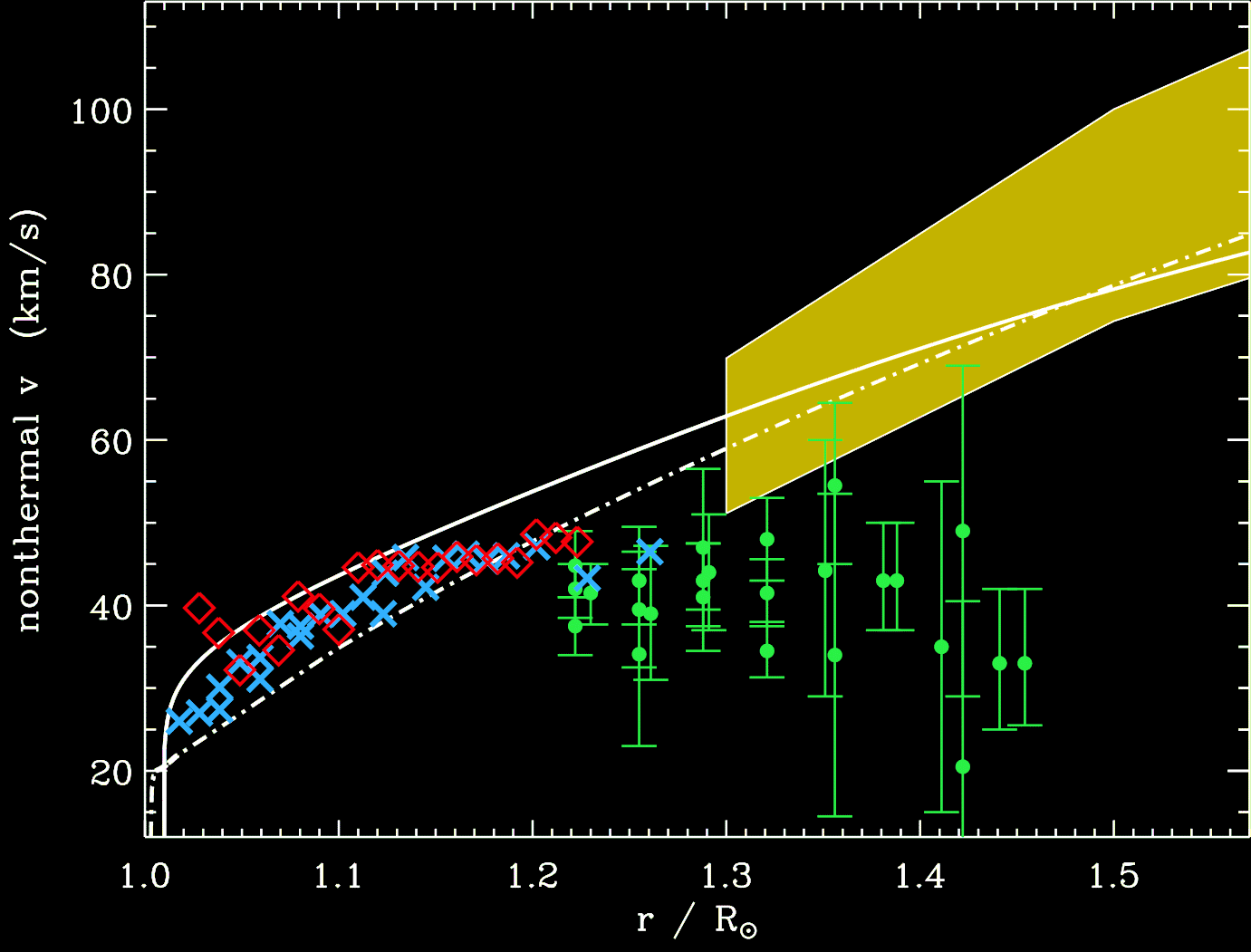 Hahn & Savin (2012, 2013)
EIS/Hinode
ξ
Next time
Bridging remote-sensing (solar telescope) and in situ (space probe) diagnostics.
More about departures from Maxwellian distributions.
Radio sounding of the corona (w/ natural & “unnatural” sources) also bridges the traditional gap.
(no video?)